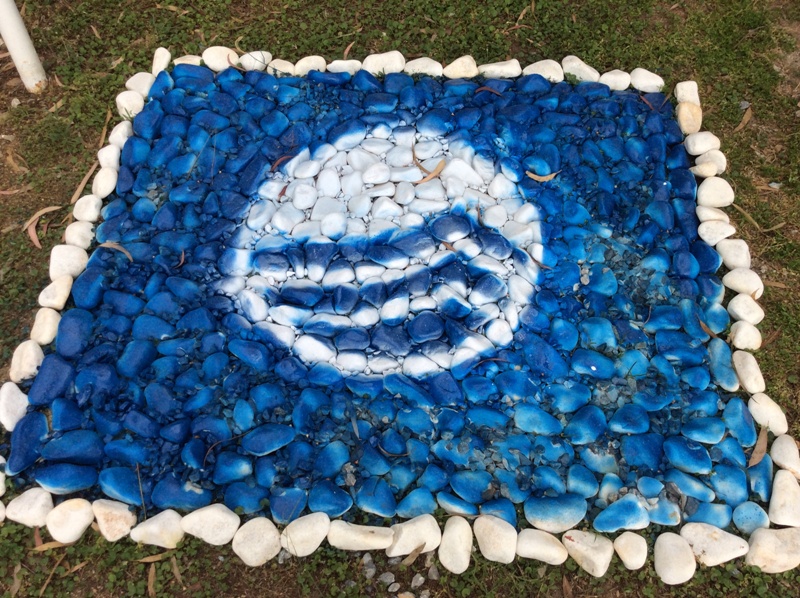 2014 SEZON 
DEĞERLENDİRMESİ  DENEYİMLER
   




Mavi Bayrak Muğla İl Koordinatörü
GÜRCAN KAYA
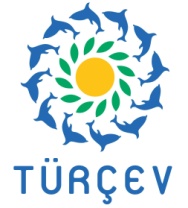 YEREL MAVİ BAYRAK SORUMLULARI EĞİTİMİ
KUŞADASI		   ARALIK-2014
Konu başlıkları
Yerel sorumlular
Mavi bayrak başvuru süreci
Çevre eğitim etkinlikleri
Denetimler
Yerel mavi bayrak sorumluları
Plaj sorumluları ile yerel sorumlular arasında koordinasyon ve iletişim daha etkin olmalıdır.
Çevre eğitim etkinlikleri yerel sorumlu üzerine kalıyor.Diğer plaj sorumlularında aktif görev alması gerekiyor.
Yerel yönetim ilgili birimleri yeterince mavi bayrak konusunda bilgilendirilmiyor.
Mavi bayrak sayısı artışında daha aktif görev alınmalıdır.
Web sayfalarında yeterince mavi bayrak tanıtımı yapılmıyor.
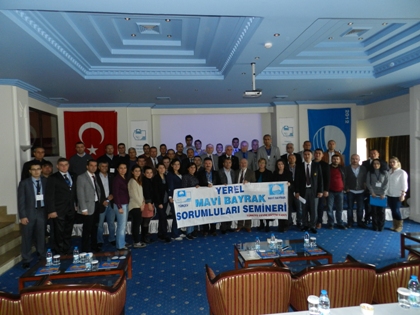 Yerel sorumlular
Bölgenizdeki mavi bayrak ödülüne sahip plajların ihtiyaçlarına cevap verebilecek şekilde koordinasyon sağlayınız.
Cankurtaran kursları
Doğal hassas alan konulu toplantılar
İlkyardım kursları
Acil durum tatbikatı
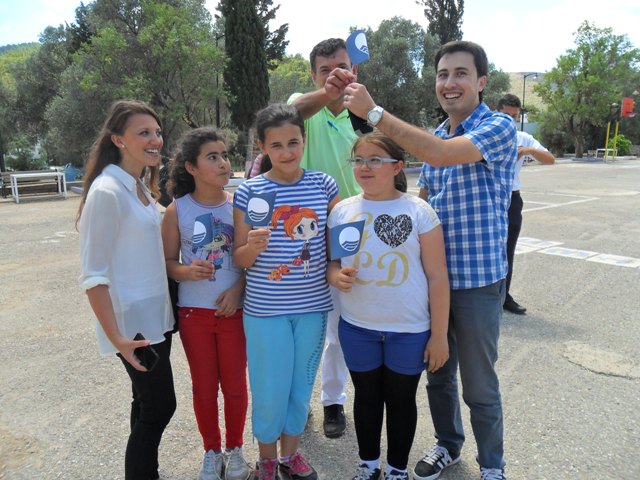 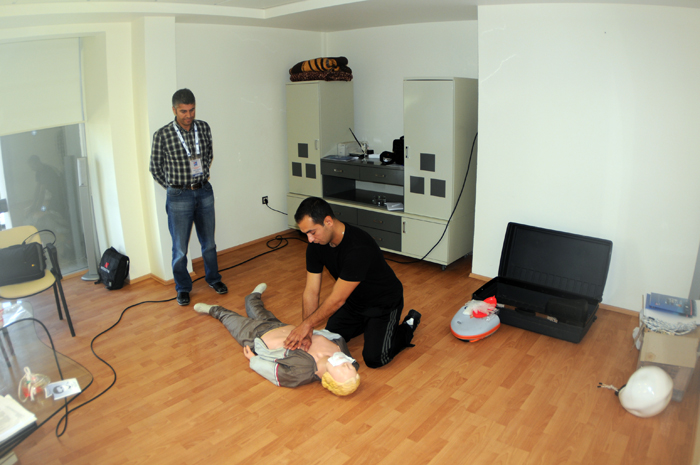 Mavi bayrak tanıtımı-web sayfası
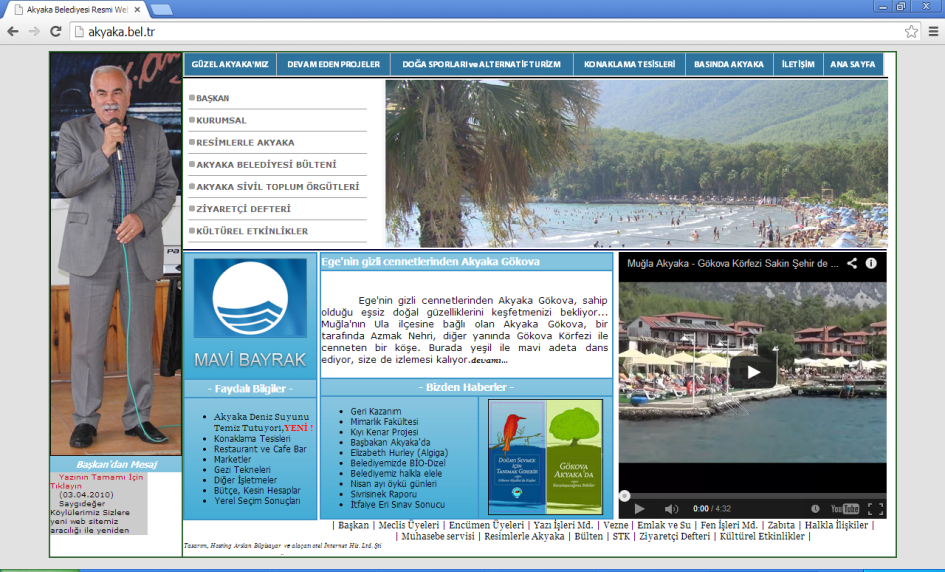 ÖDÜLLER
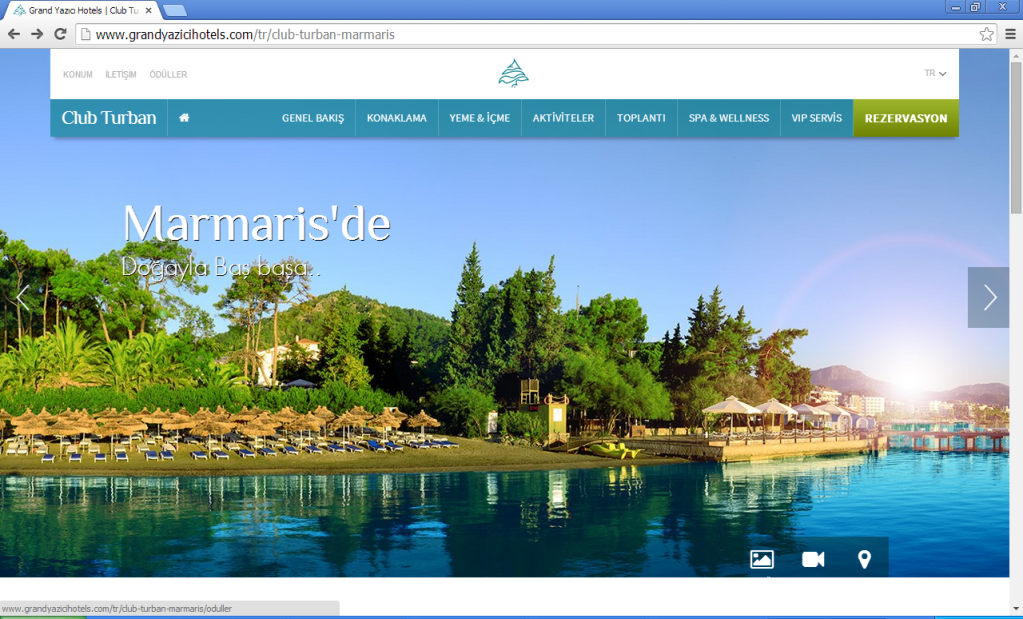 Mavi bayrak tanıtımı-haberler
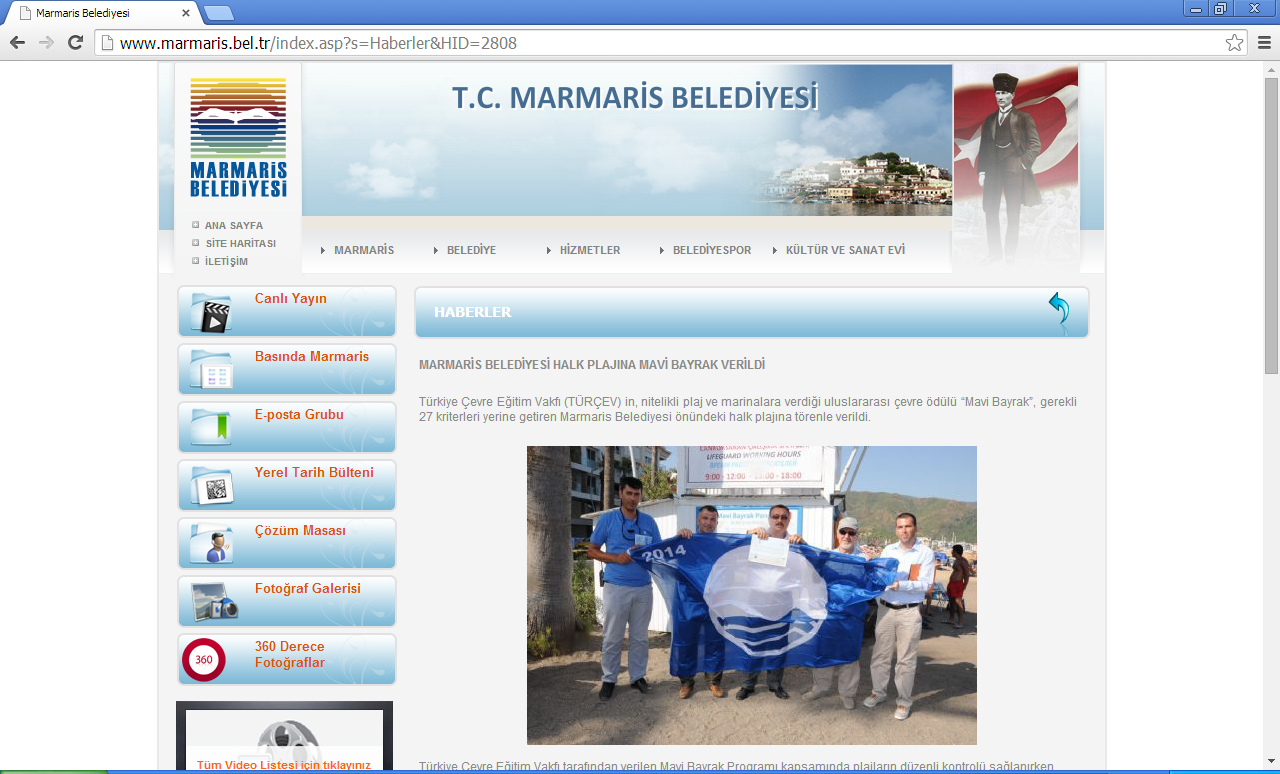 Tanıtım kitapçıkları-gezi rehberi
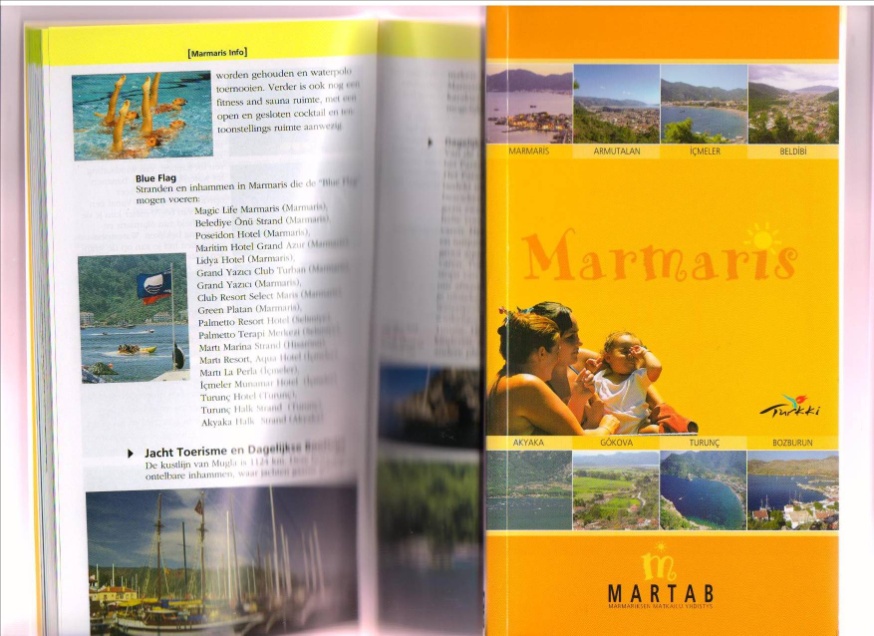 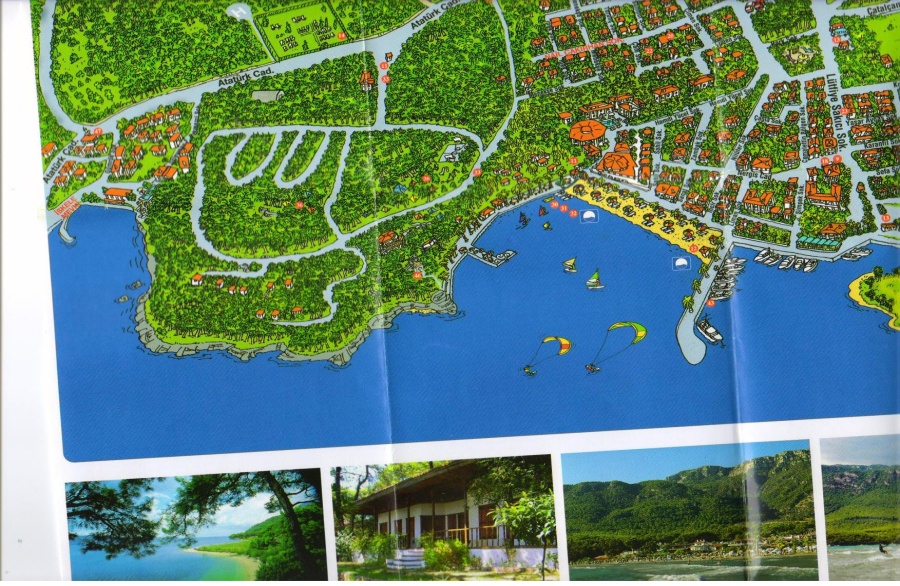 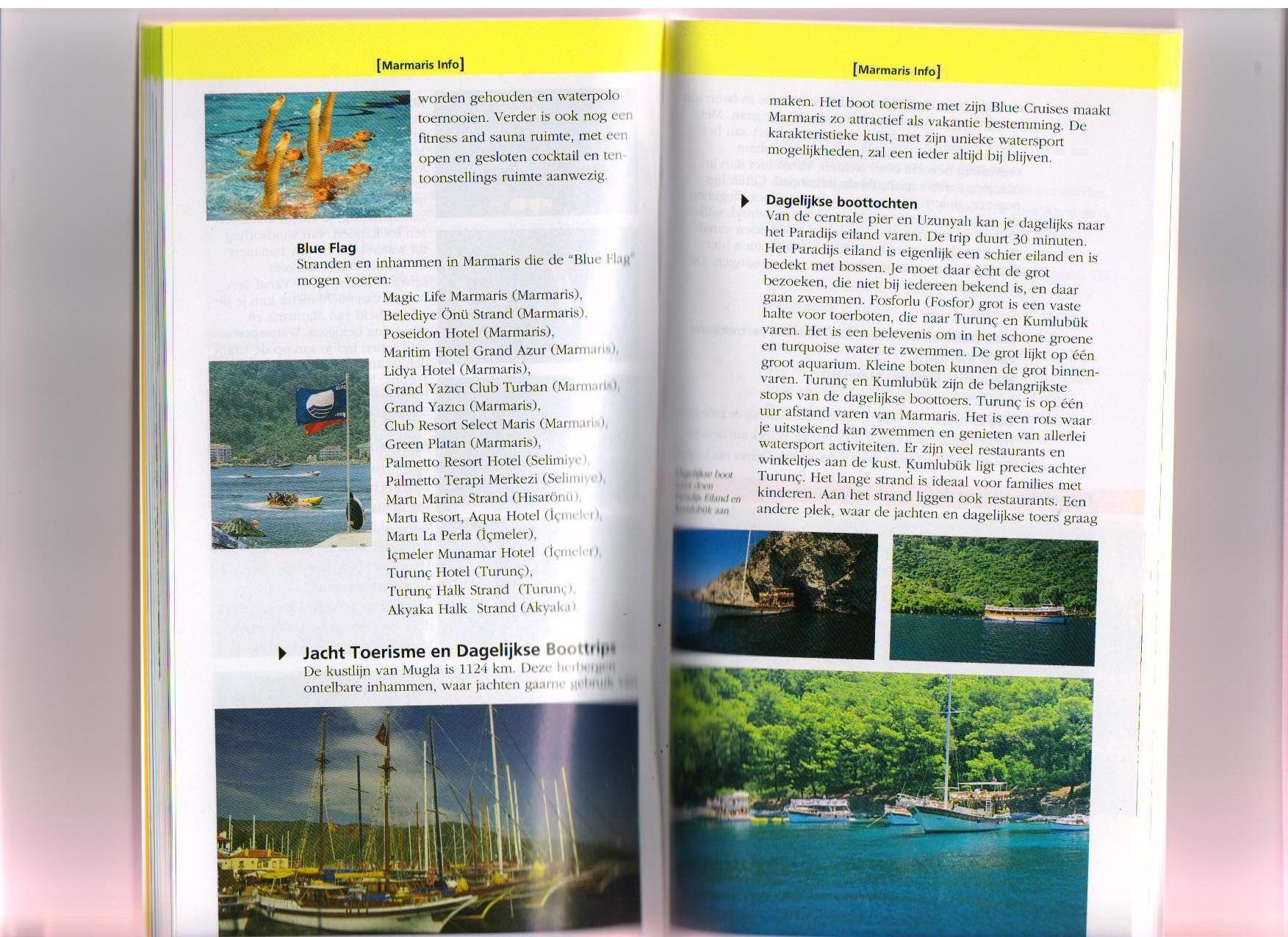 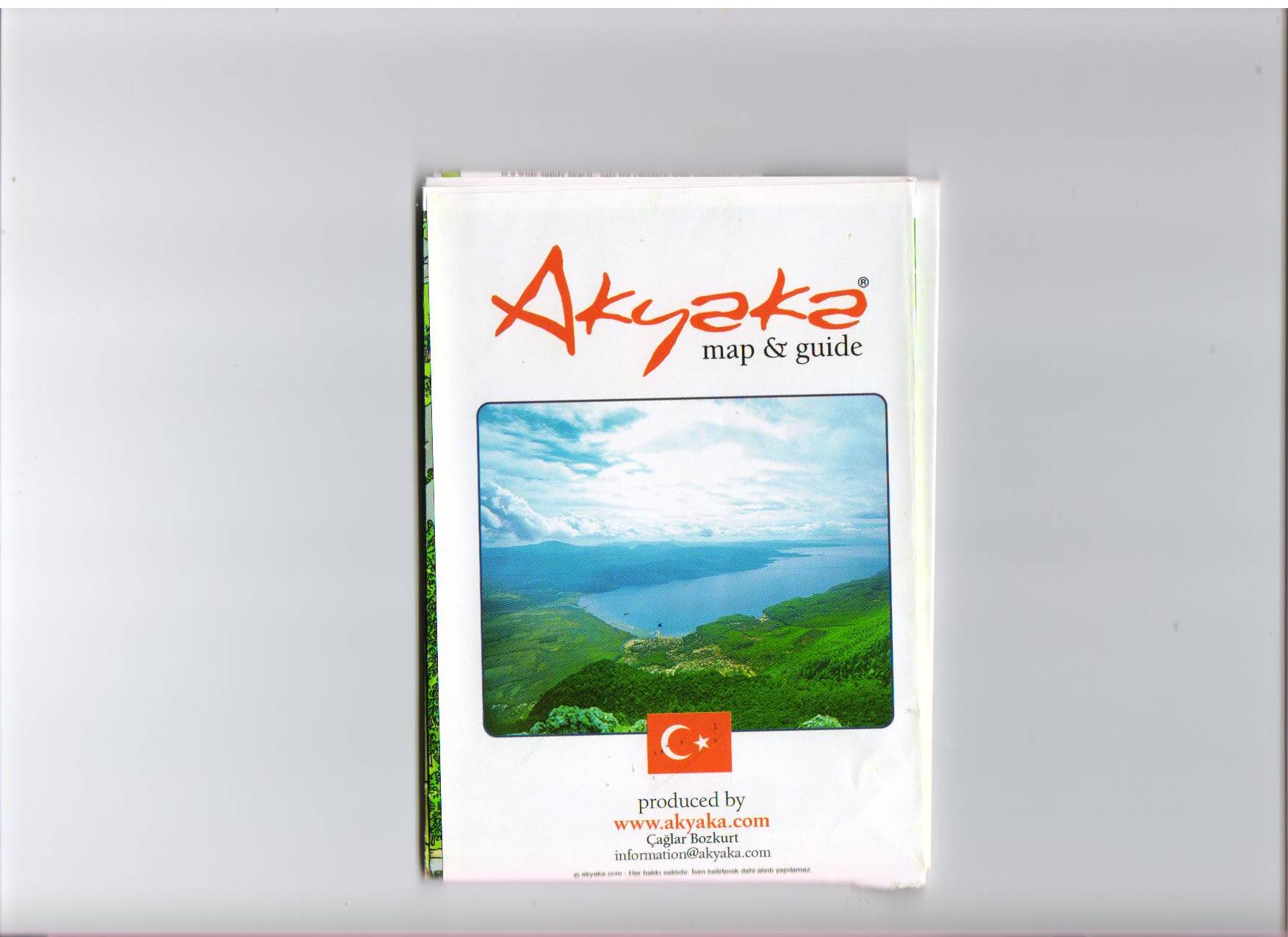 Promosyon malzemeleri
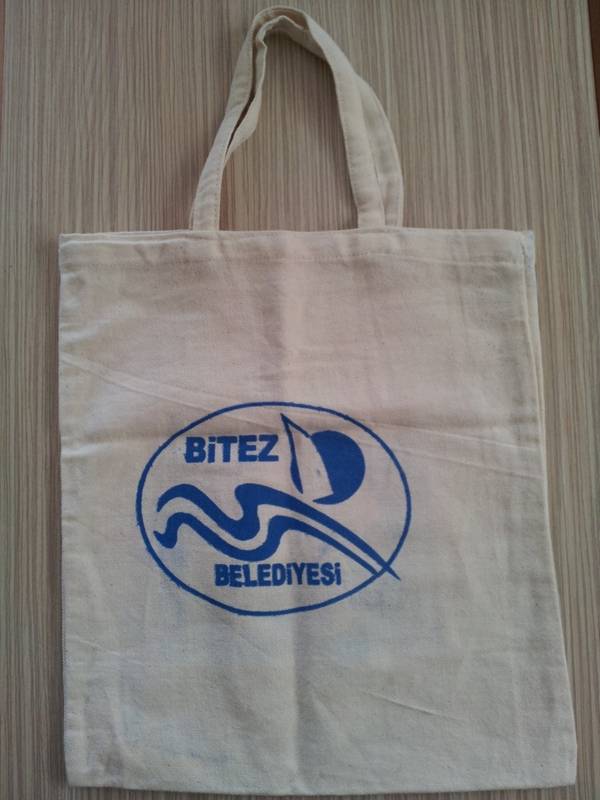 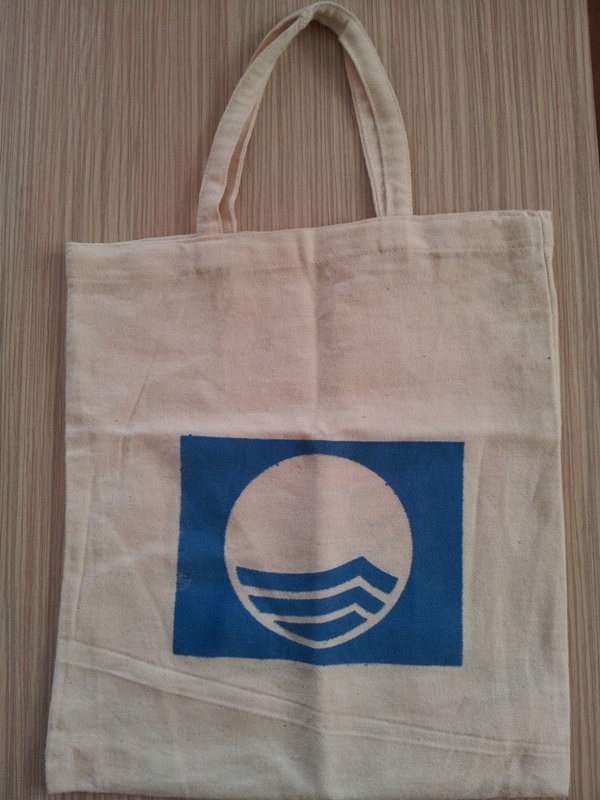 Başvuru süreci
15 Ekim-15 Kasım tarihleri arasında aday olmaya hak kazanan plaj ve marina başvuru dosyaları Türçev tarafından yerel sorumlulara teslim edilir.
Mavi bayrak başvuru dosyaları kriterlere eşdeğer olarak hazırlanmıştır.Dolayısıyla aday plajın dosyada vereceği bilgiler kriterlerin yerine getirileceğine dair bir taahhüt niteliğindedir.
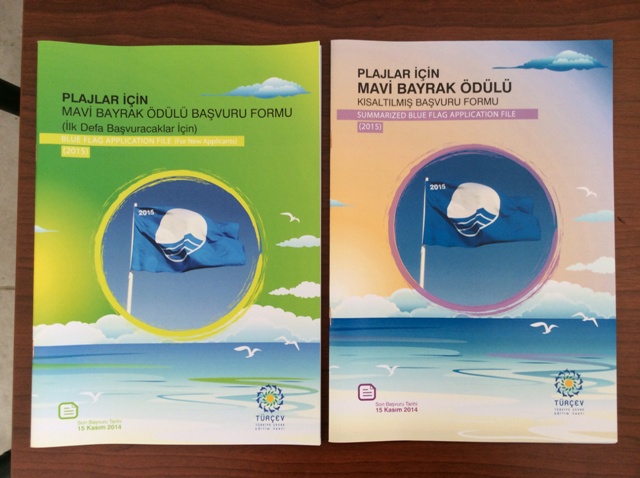 Başvuru dosyaları
Son başvuru tarihine dikkat edilmelidir.
Son başvuru tarihinden önce lütfen başvuru dosyalarını toplayınız.
Başvuru dosyaları genelde eksik dolduruluyor.Önlemek adına toplantı yapınız.
İmza ve kaşelerde eksiklikler olabiliyor.Kontrol ve denetim şart.
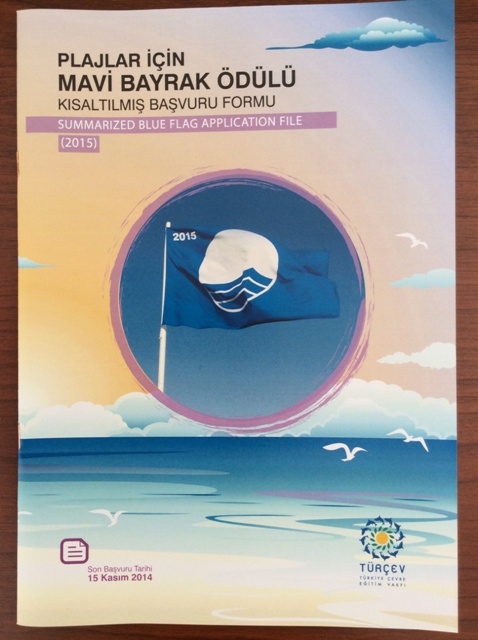 Çevre eğitim etkinlikleri
Çevre eğitim etkinliklerini plaj mavi bayrak sorumluları ile birlikte organize ediniz.
Etkinliklerde halkın katılımını sağlayınız ve basınla paylaşınız.
Etkinliklerin  programlanmasında ve hayata geçirilmesinde mavi bayrak ödülüne sahip plaj sorumlularının etkin ve yerinde rol almasını sağlayınız.
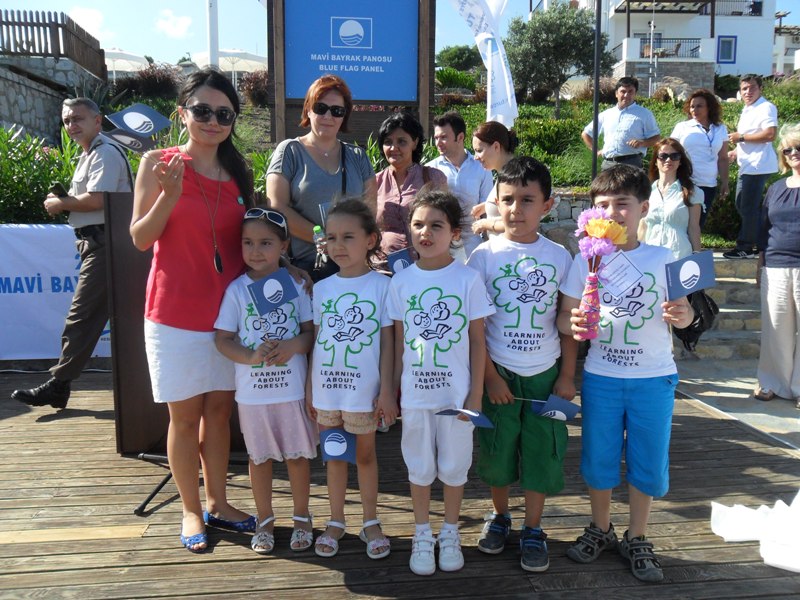 Çevre eğitim etkinlikleri
Çevre eğitim etkinliklerini önemli gün ve haftalarda  gerçekleştirmek 
daha anlamlı olacaktır.
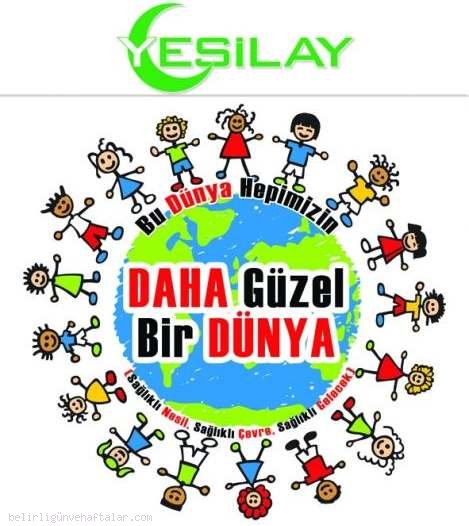 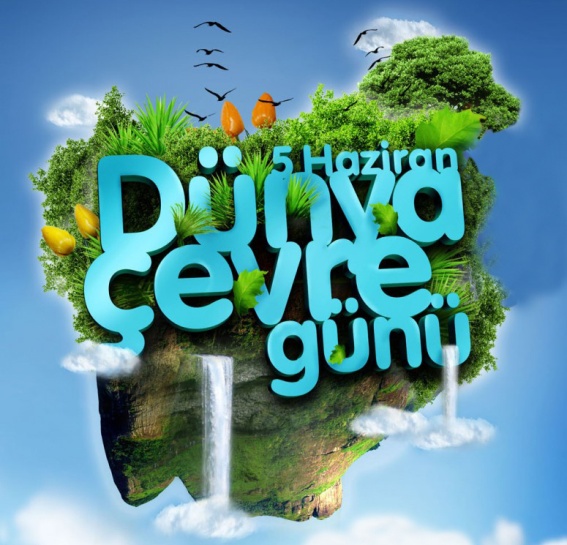 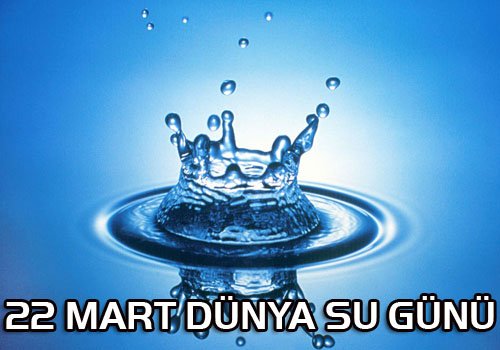 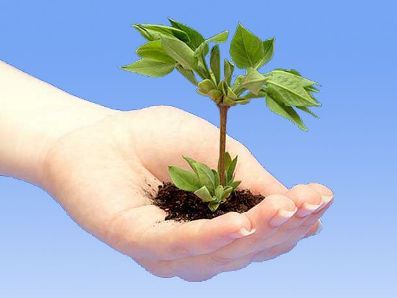 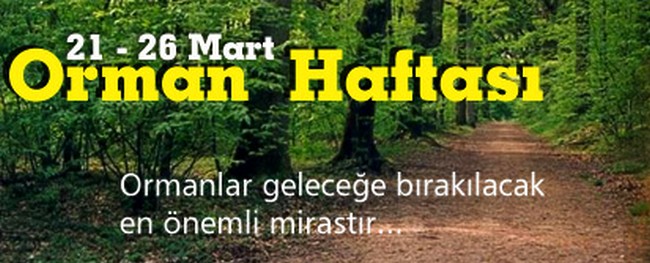 Çevre eğitim etkinlikleri
Amaç çöp toplayıp ,fotoğraf çektirmek olmamalıdır.
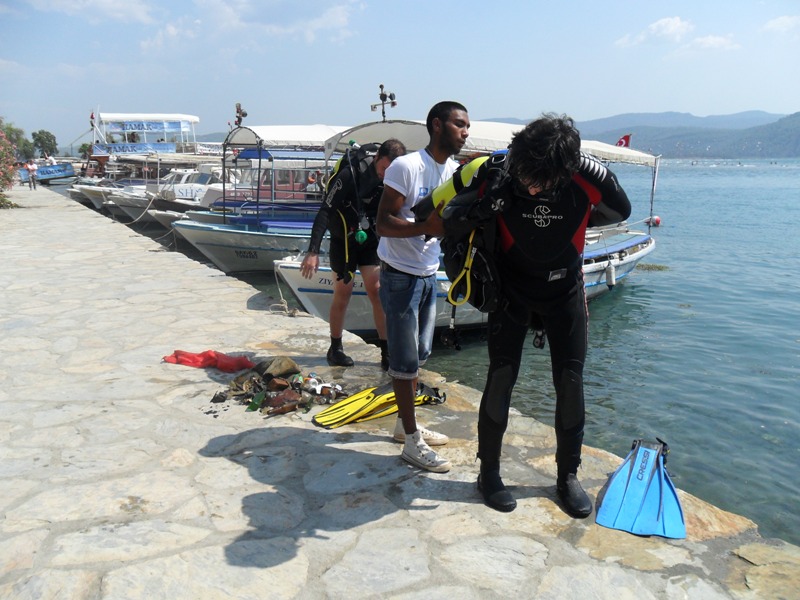 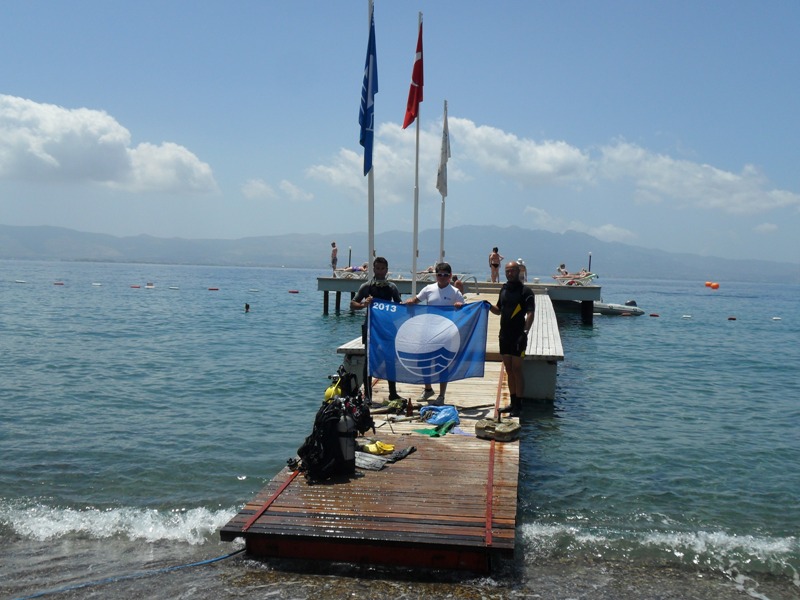 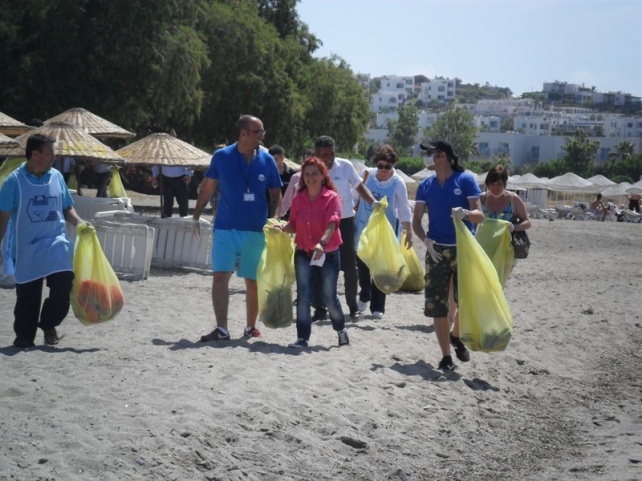 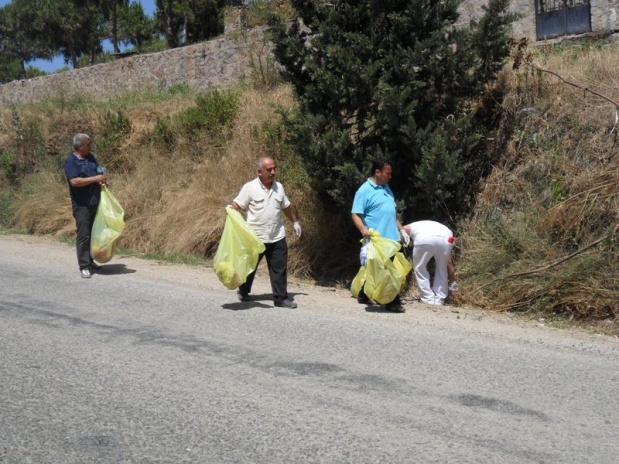 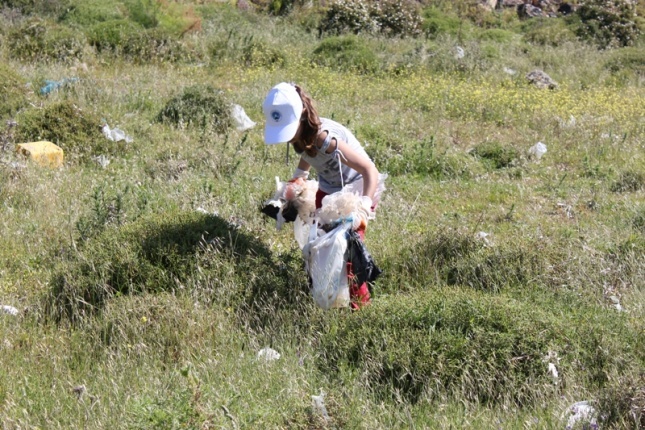 Çevre eğitim etkinlikleri
Çevre eğitim etkinliklerini bir fotoğrafta özetlemek
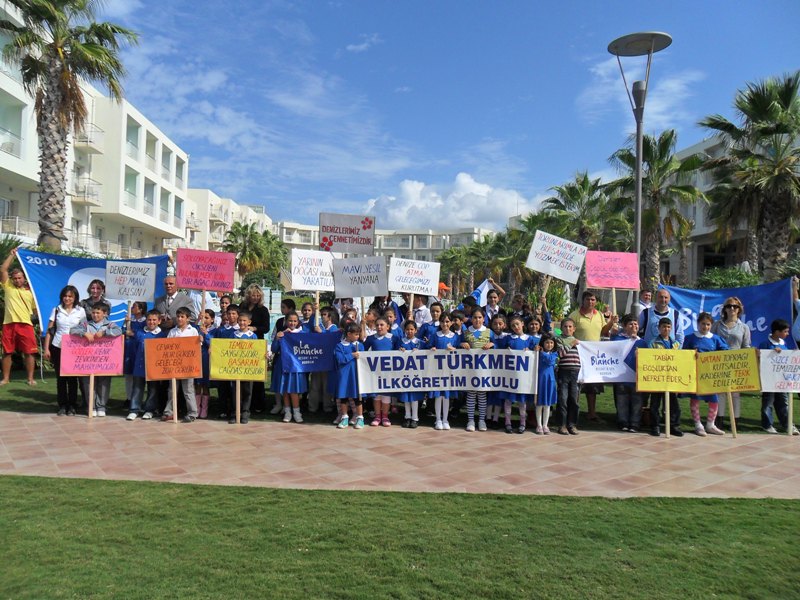 Çevre eğitim etkinlikleri
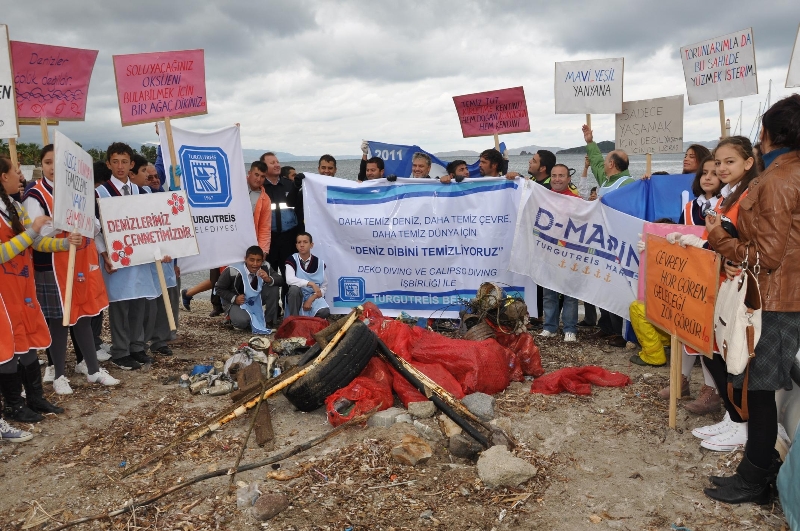 Çevre eğitim etkinlikleri
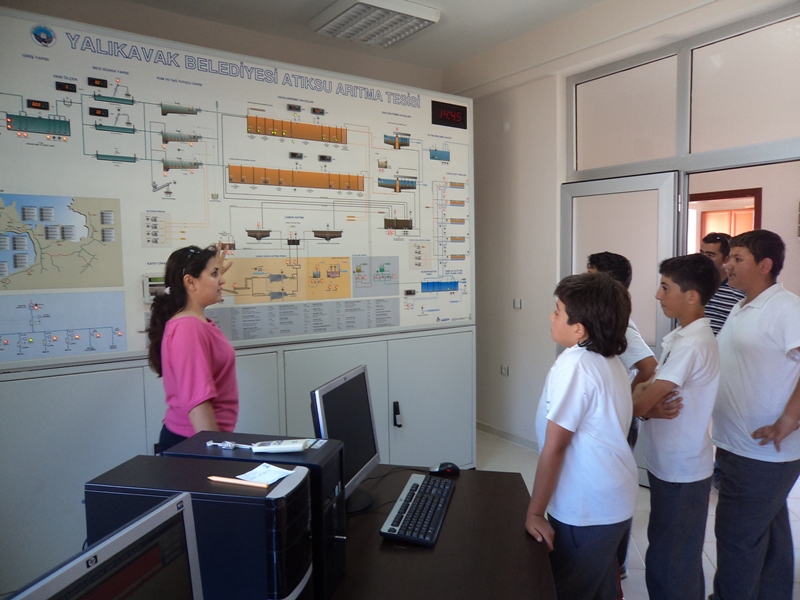 Çevre eğitim etkinlik dosyaları
Çevre eğitim etkinlikleri özet halde verilen şablona uygun olarak kitapçık haline getirildikten sonra teslim edilmelidir.
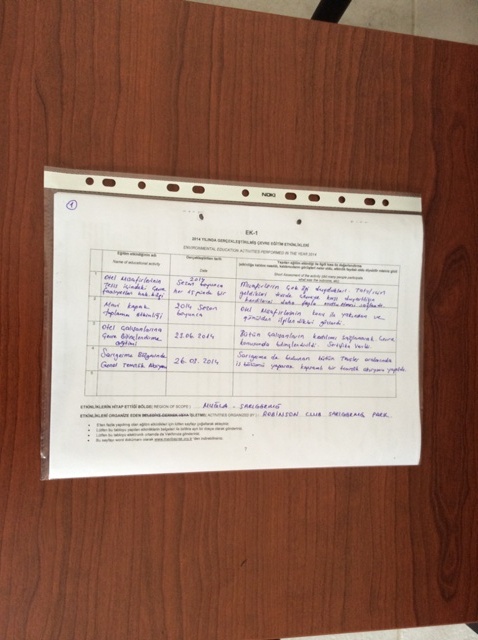 Çevre eğitim etkinlik dosyaları
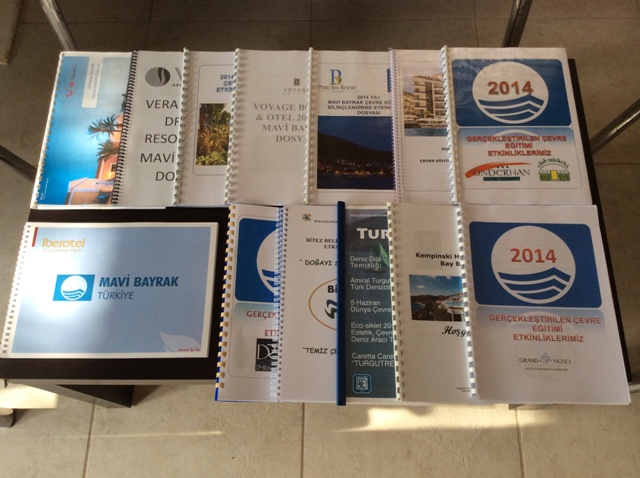 Denetimler
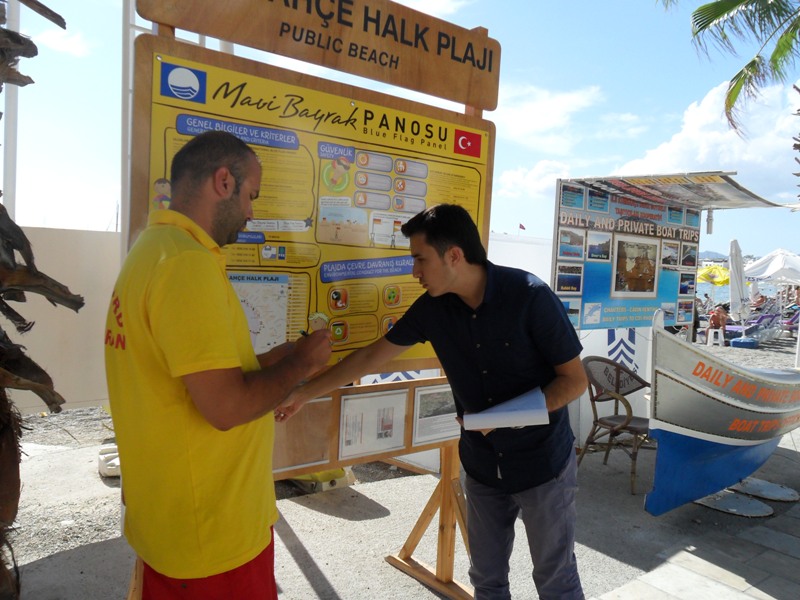 Bayrak kullanımı
Mavi bayrak panoları
Haritalar
Doğal hassas alanlar
Geri dönüşüm
Cankurtaran hizmeti 
Evcil hayvanlar
Engelli olanakları
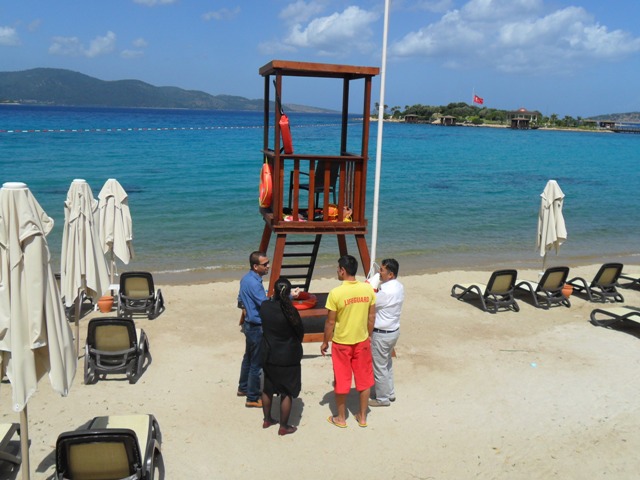 Bayrak kullanımı
Yırtık ve sahte bayrak kullanılmamalıdır
Mavi bayrak kullanımı için MB sezon aralığı dikkate alınmalıdır.
Antalya-Muğla		:15 MAYIS -30 EYLÜL
Ege			:30 MAYIS –30 EYLÜL
Marmaris-Karadeniz	:15 HAZİRAN-30 AĞUSTOS

Mavi bayrak sezonu dışında plaj
	hizmet vermeye devam ediyor ise
	mavi bayrak kullanımı için kriterlerin
	tamamının yerine getirilmesi gerekiyor.
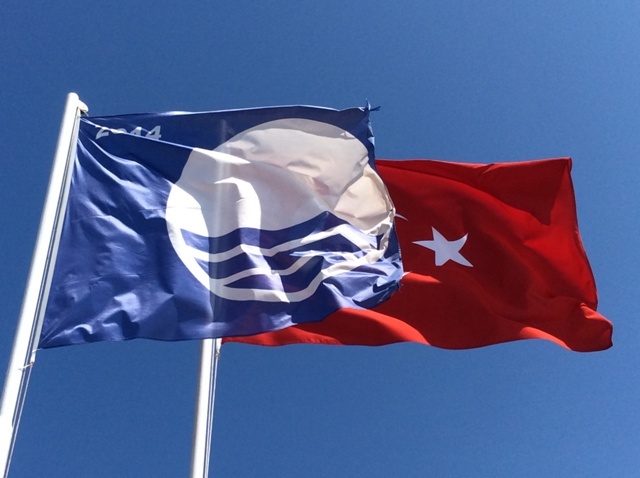 Bayrak kullanımı
Bayrak direklerinin mavi bayrak panosu ile bütünlük oluşturması önemlidir.
Türk bayrağı ile birlikte kullanılacak ise bayrak direğinin ve  Türk bayrağının daha büyük olması gerekmektedir.
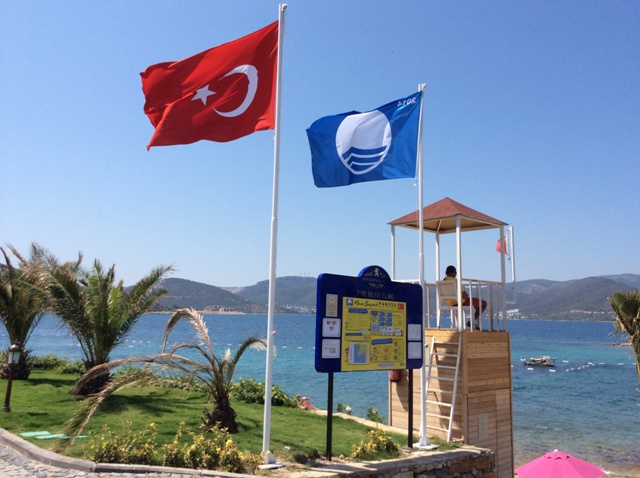 Mavi bayrak panoları
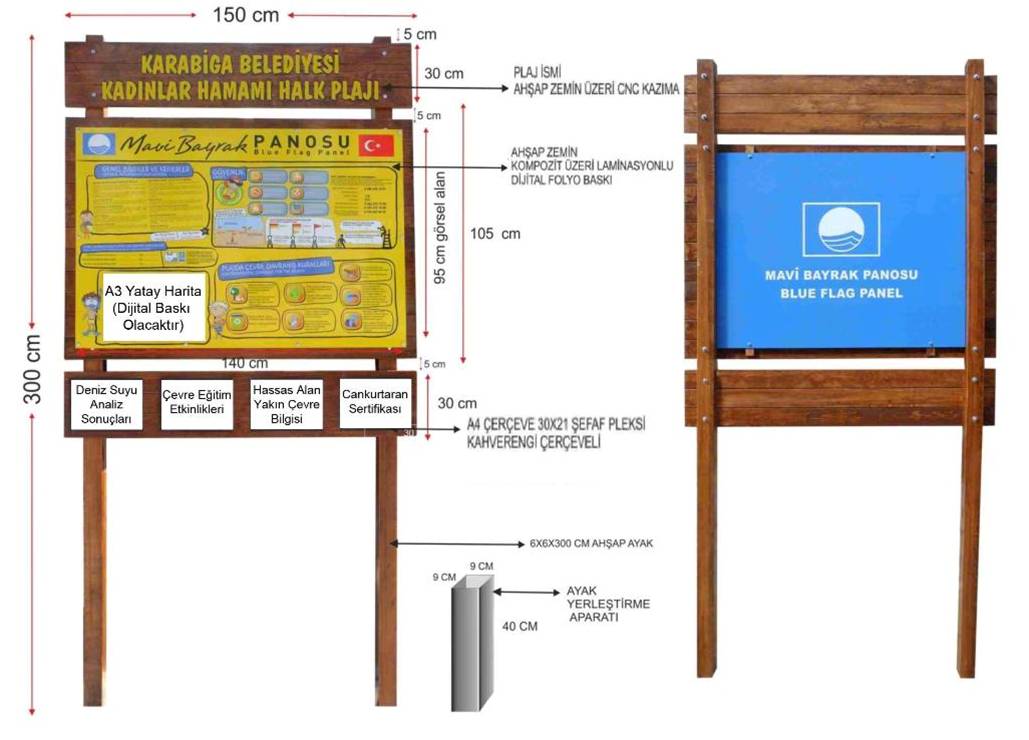 Mavi bayrak panoları
Mavi bayrak panoları okunabilir,deforme olmamış,temiz ve bakımlı olmalıdır.
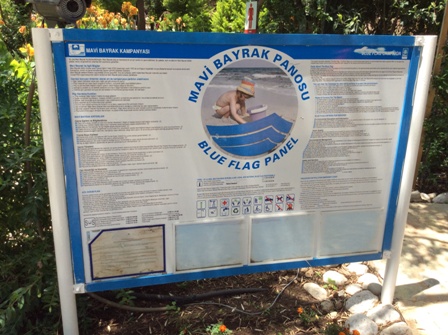 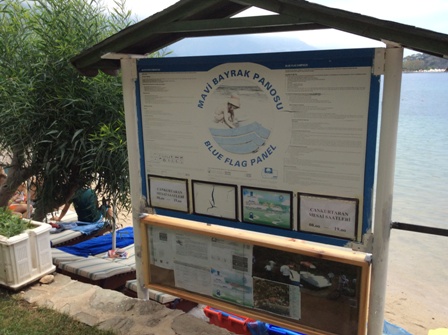 Mavi bayrak panoları
Mavi bayrak panoları plaj ana giriş güzergahında herkesin okuyabileceği bir konuma olmalıdır.
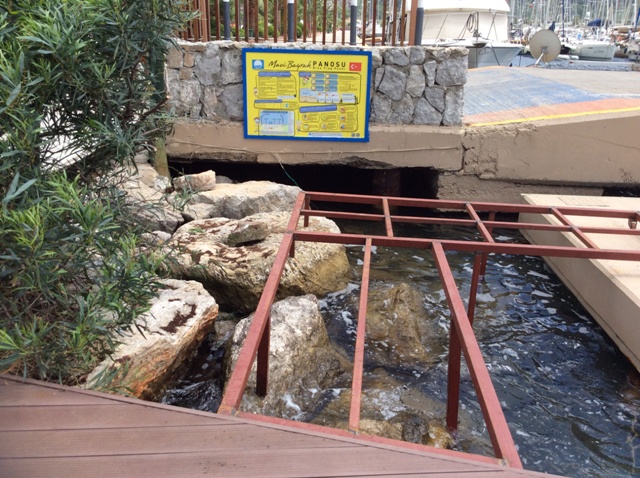 Mavi bayrak panoları
Mavi bayrak panoları plaj ana giriş güzergahında herkesin okuyabileceği bir konuma olmalıdır.
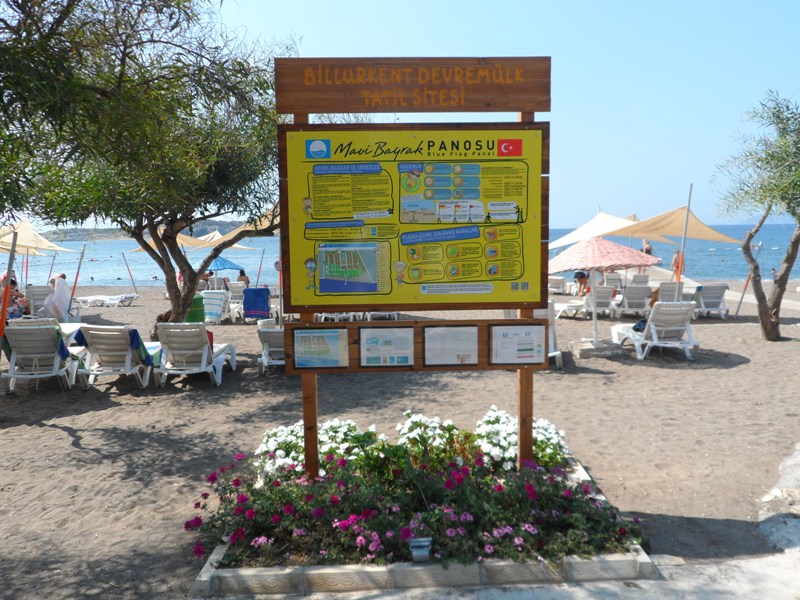 Mavi bayrak panoları
Mavi bayrak panosunun iç digital kısmı standart kalması koşulu ile bölge kültürünüzü yansıtacak mavi bayrak panoları dizayn edebilirsiniz.
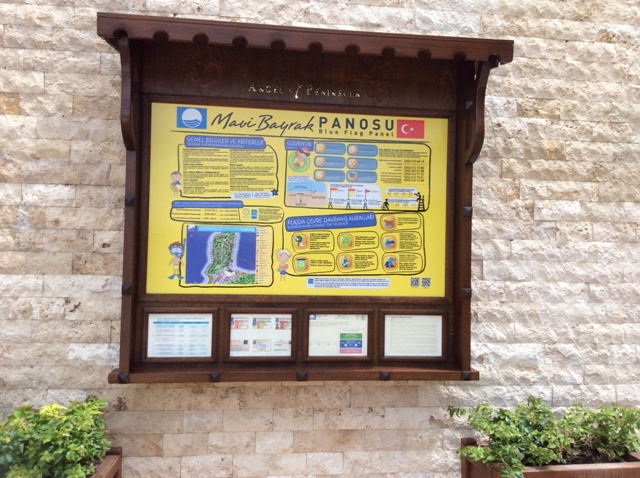 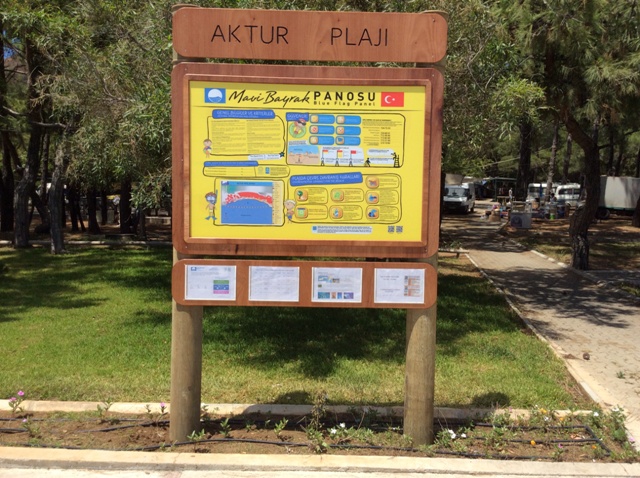 Mavi bayrak panoları
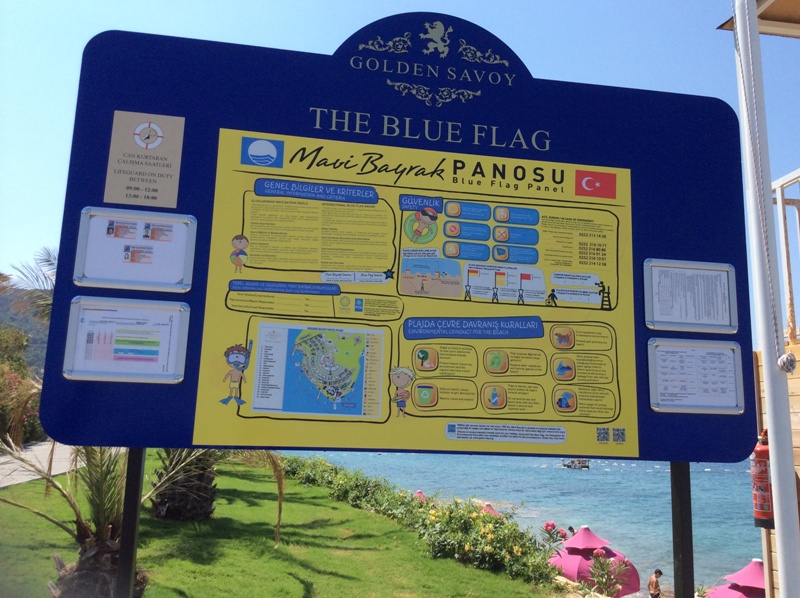 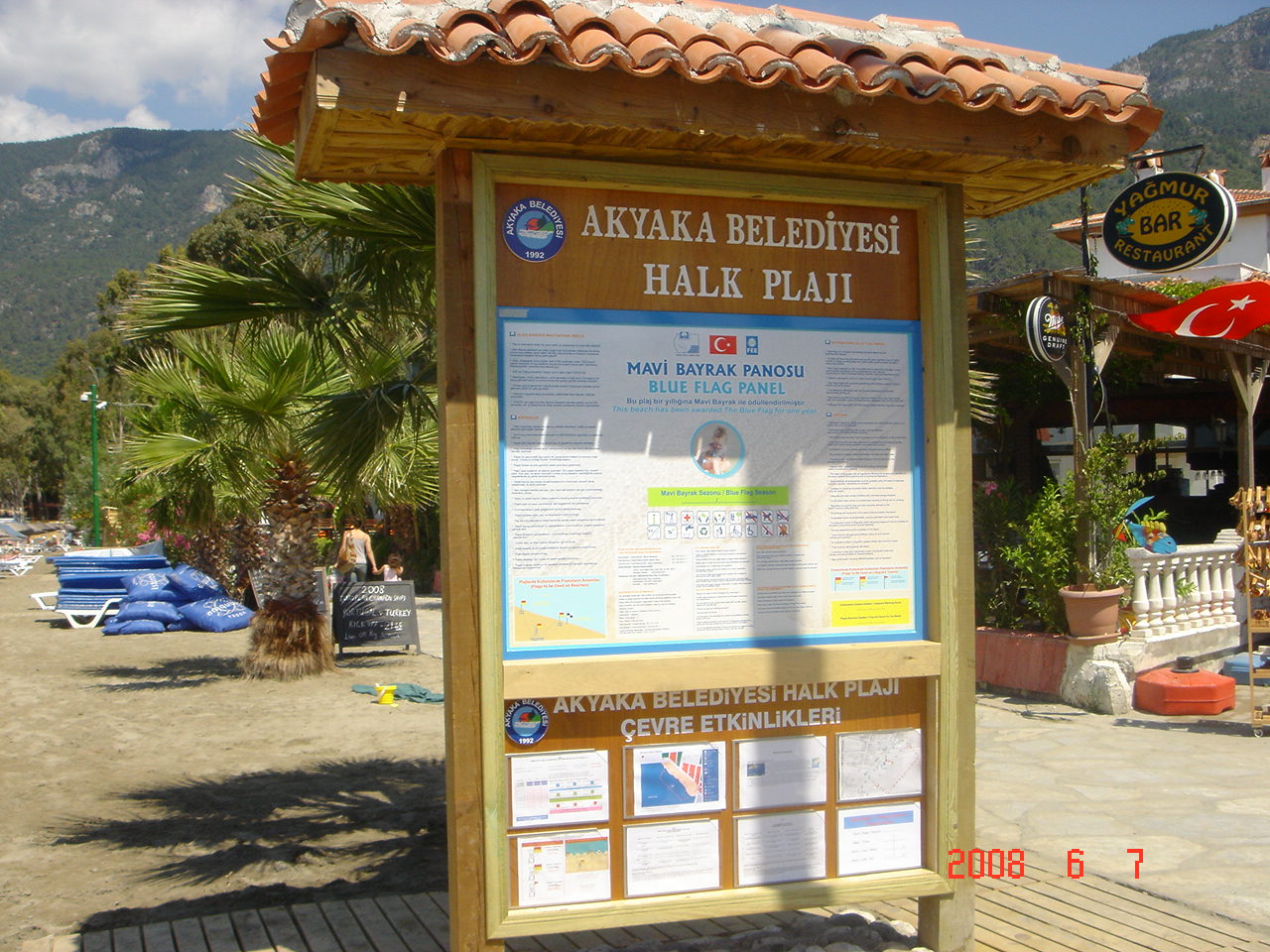 Haritalar – vaziyet planı
Plaj mavi bayrak olanaklarını gösteren vaziyet planlarının güncel olmasına dikkat ediniz.Mavi bayrak panolarının dışında da sergileyiniz.
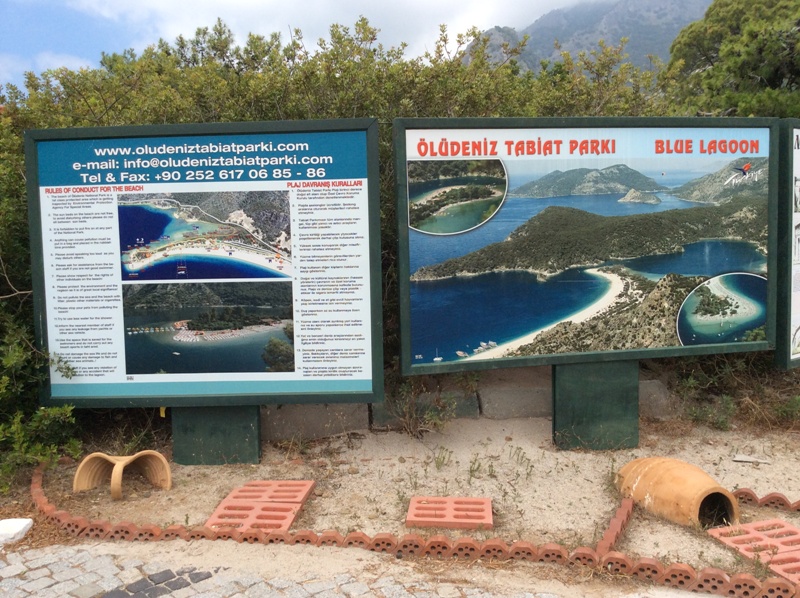 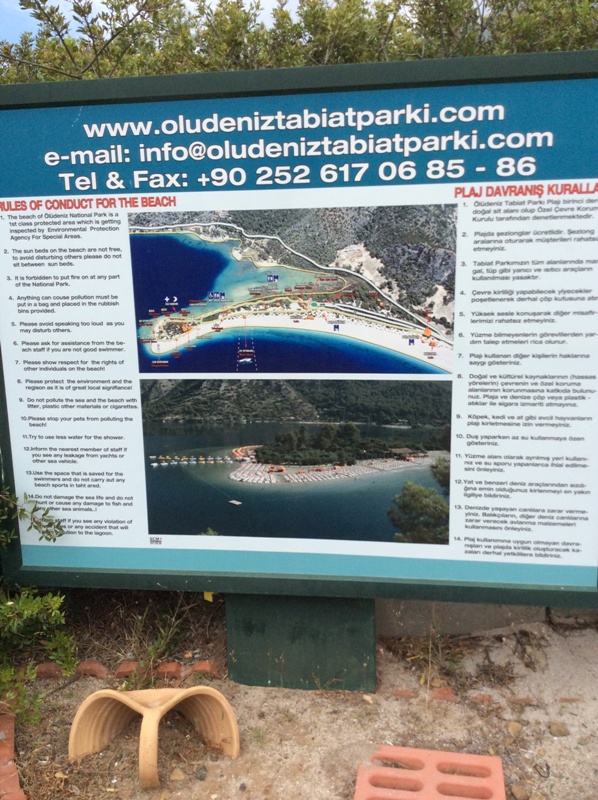 Doğal hassas alanlar
Plajda veya yakın çevresindeki endemik türlerin bulunduğu alanlar,arkeolojik ve sit alanları,özel çevre koruma alanları kastediliyor.
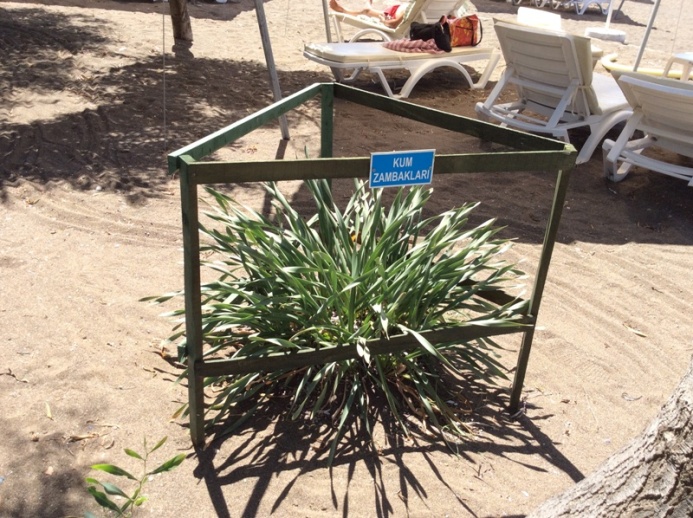 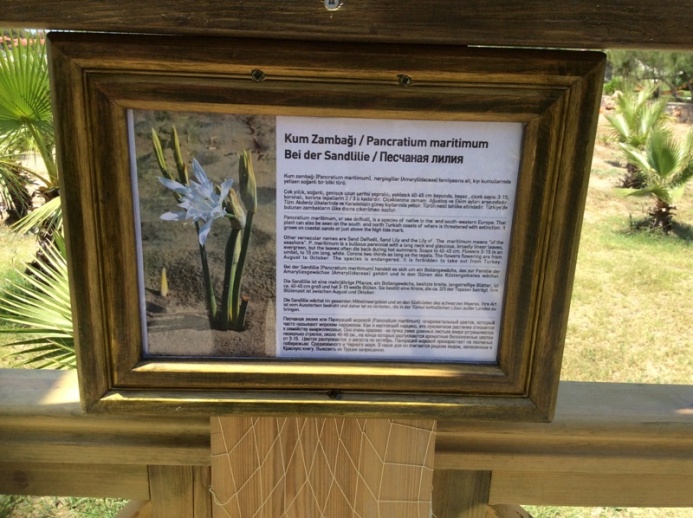 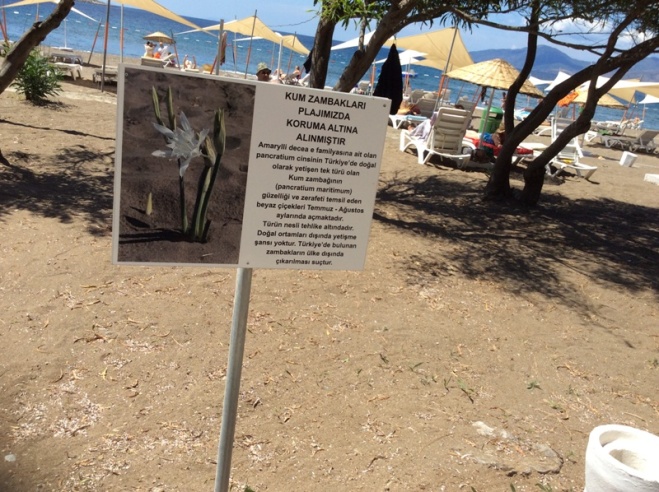 Çevre panoları
Plaj içerisinde çevre konulu bilgileri paylaşmak adına görsel açıdan etkileyici çevre panoları oluşturulabilir.
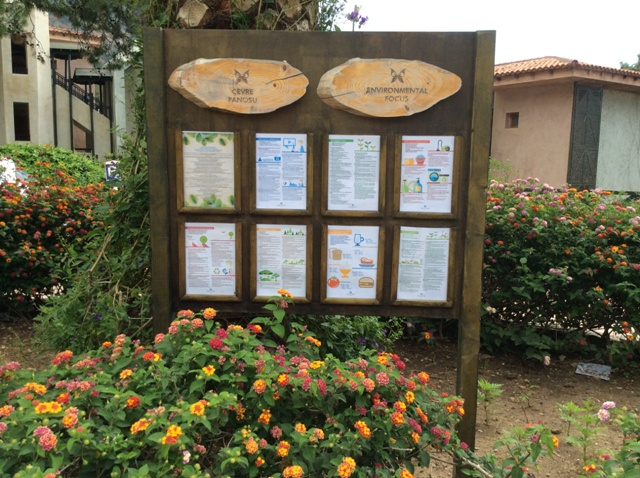 Geri dönüşüm
Plaj içerisinde geri dönüştürülebilen atıklar için ayrı ayrı toplama imkanı olmalıdır.Geri dönüşüm kutularının temiz,kullanışlı amaca hizmet edebilir olması gerekmektedir.
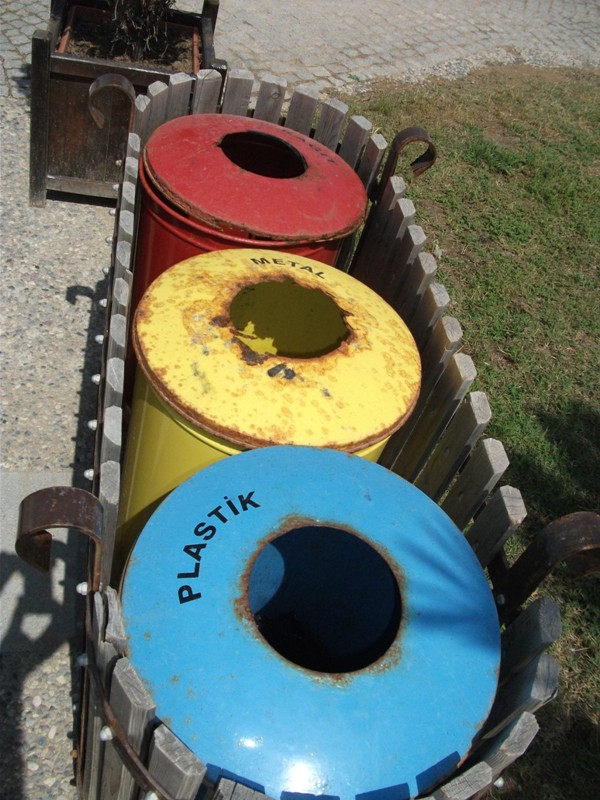 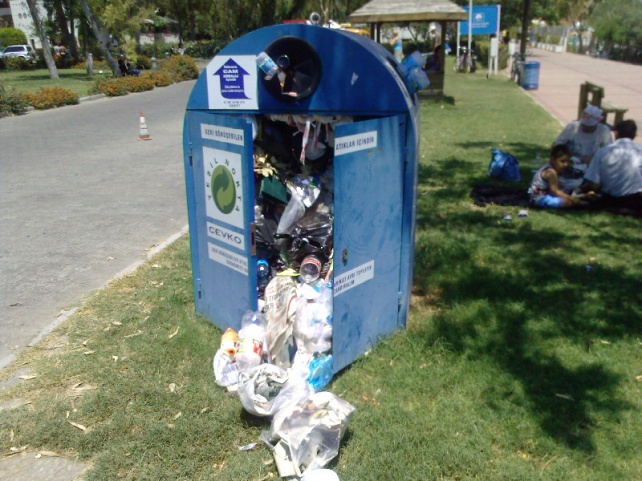 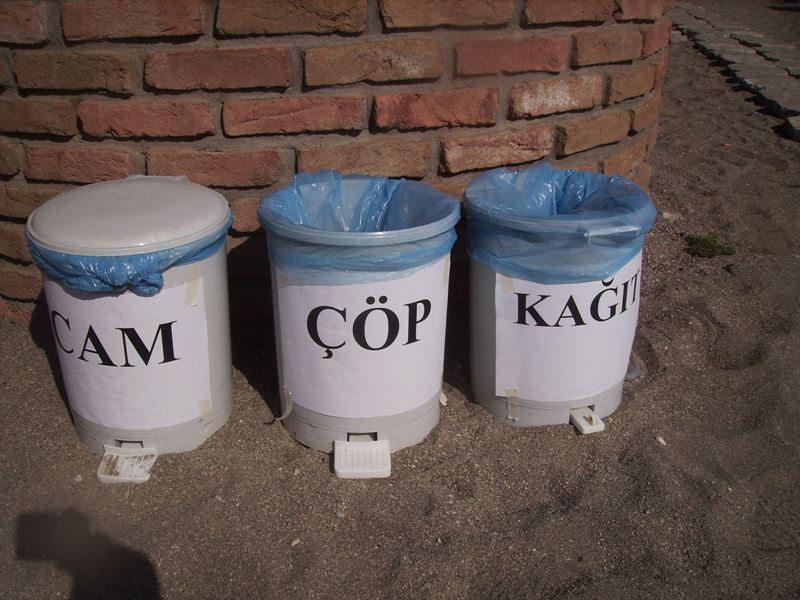 Geri dönüşüm
Geri dönüşüm kutuları üzerinde artık resimlerde olmalıdır.Konuyla ilgili Türçev, sticker lar dağıtmaktadır.
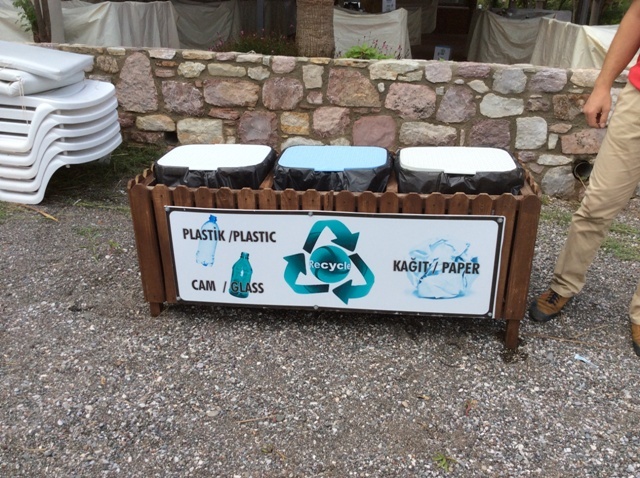 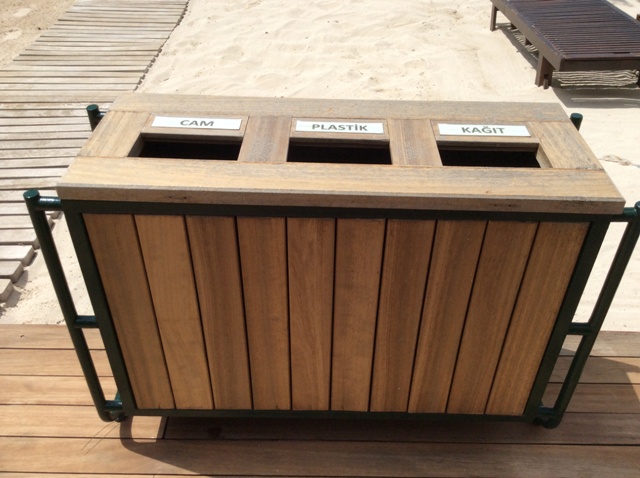 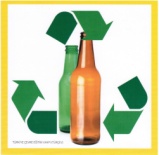 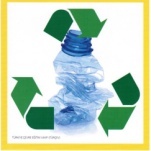 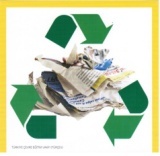 Cankurtaran hizmeti
Plaj şartlarına göre sayı belirlenmelidir.Plajın yoğunluğuna,risk faktörlerine bağlı olarak en az 2 gümüş bröveli cankurtaranın plajda görev yapması gerekmektedir.
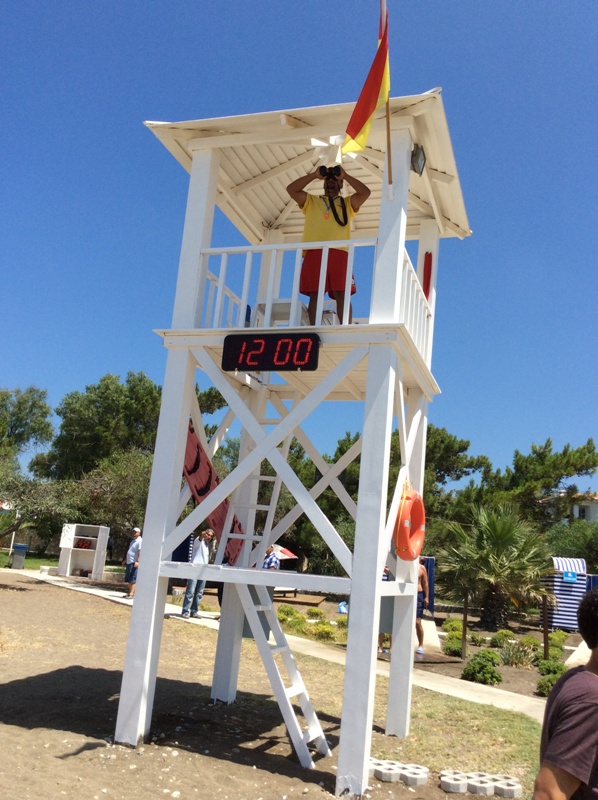 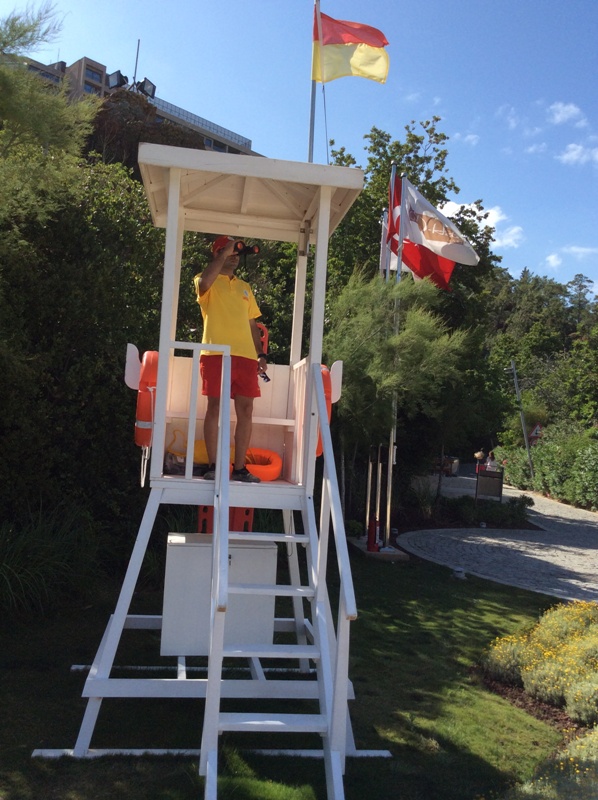 Cankurtaran hizmeti
Cankurtaran kıyafetleri standartlara uygun olmalıdır.
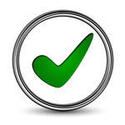 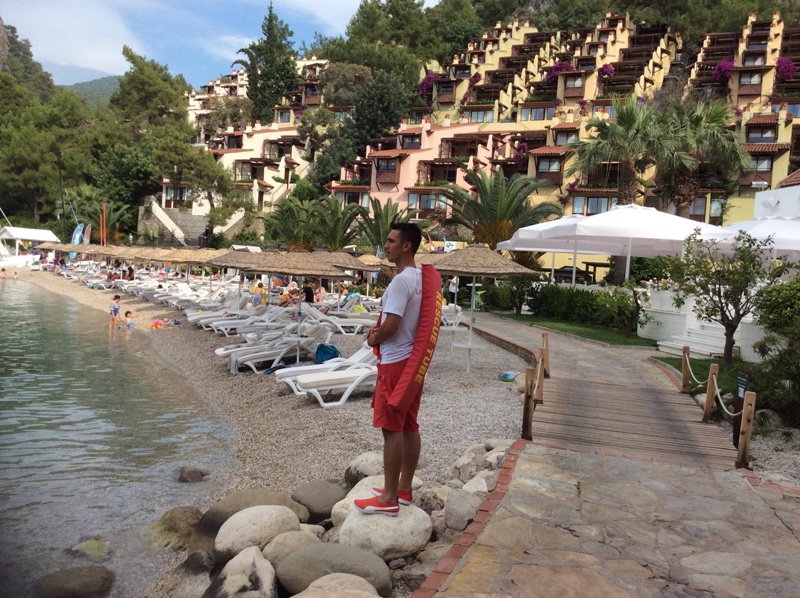 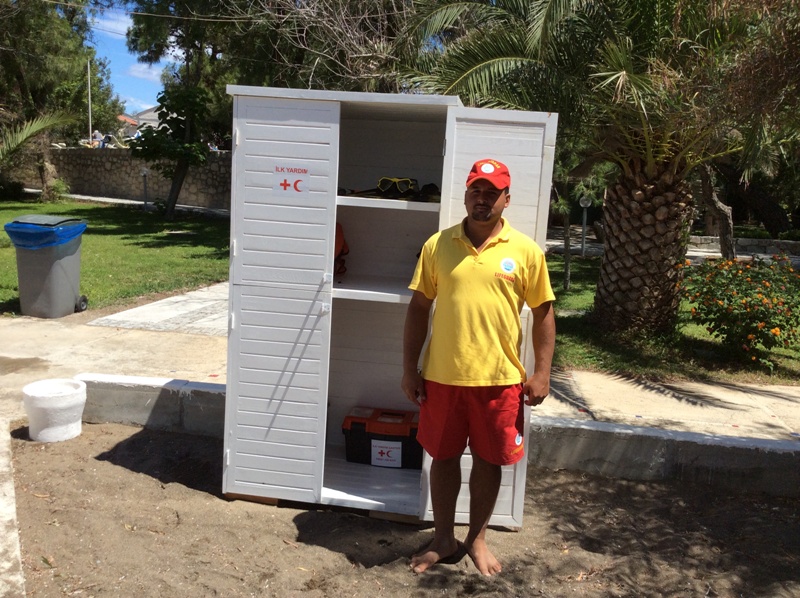 Cankurtaran hizmeti
Cankurtaran kuleleri estetik,kullanışlı ve plaja hakim bir noktada olmalıdır.
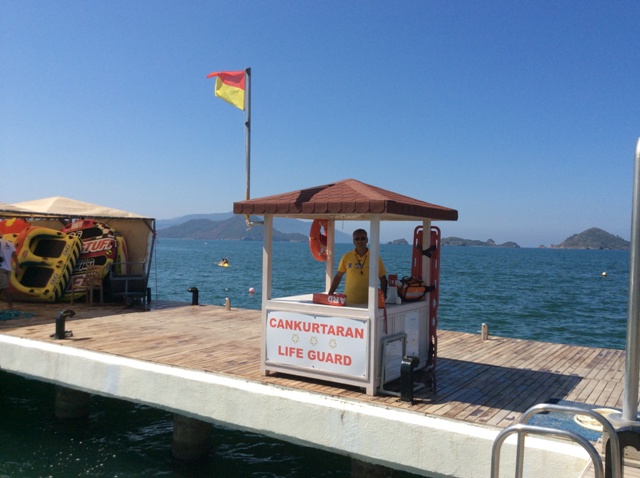 Küçük Plajlar İçin
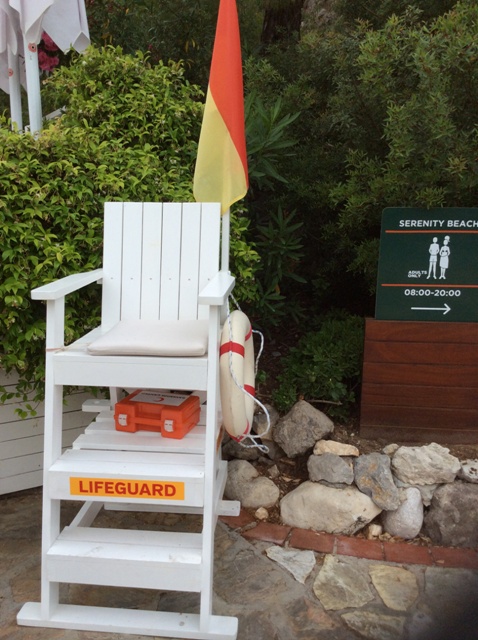 Standart
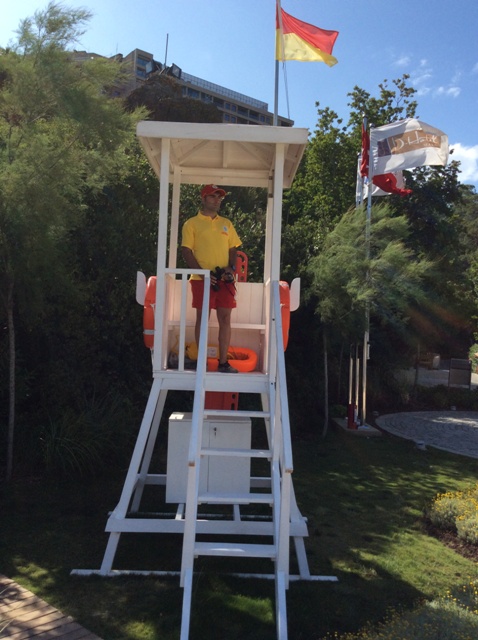 İskele Üzerinde
Cankurtaran hizmeti
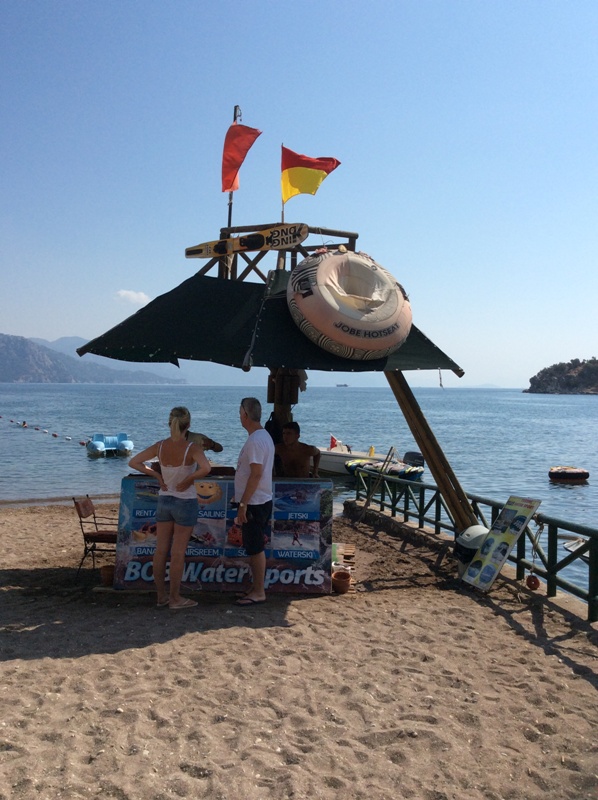 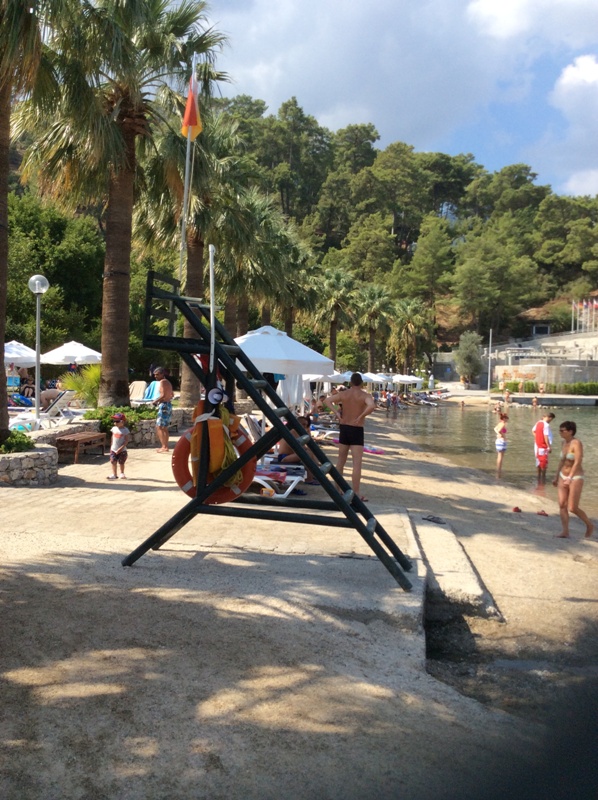 Cankurtaran hizmeti
Cankurtaran kuleleri plajın coğrafi konumuna göre dizayn edilebilir.
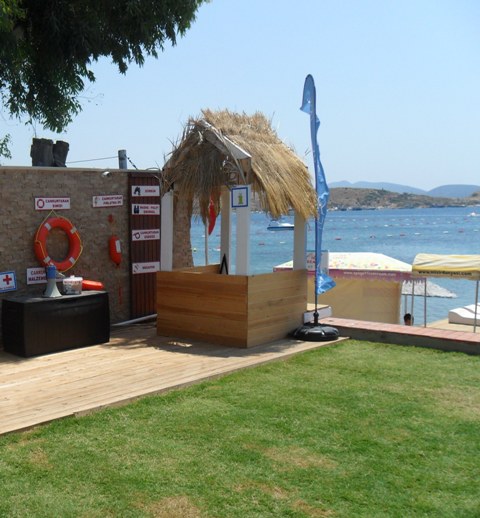 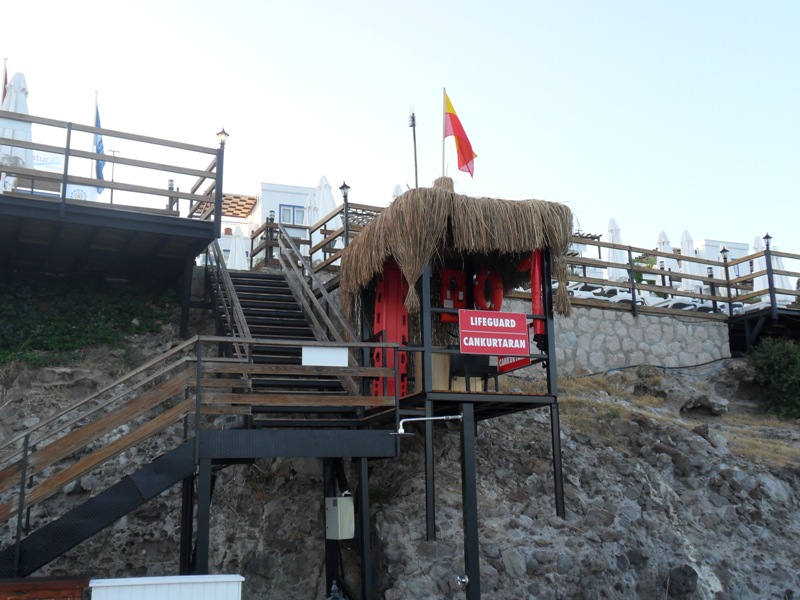 Cankurtaran uyarı flamaları
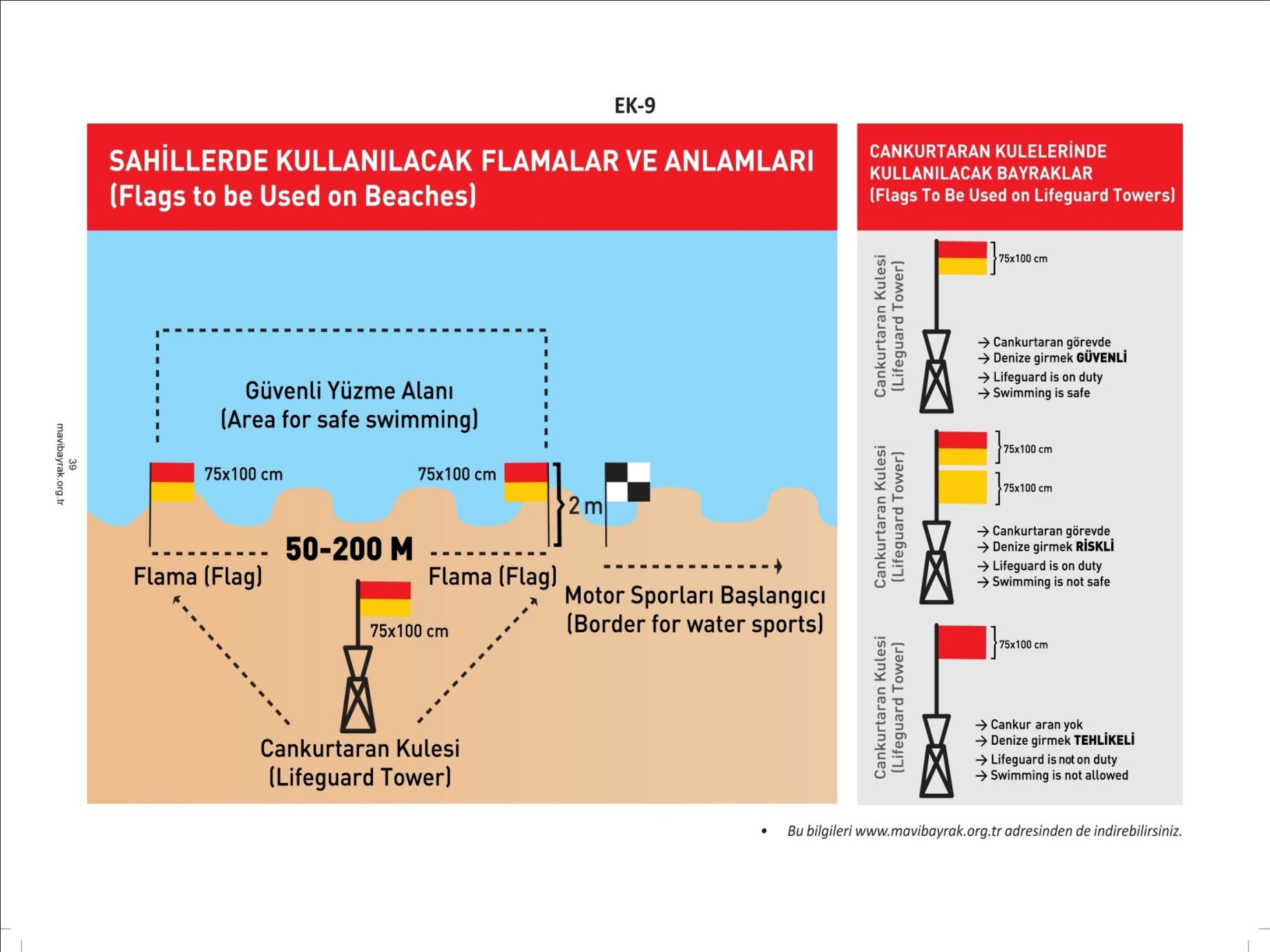 Engelli olanakları
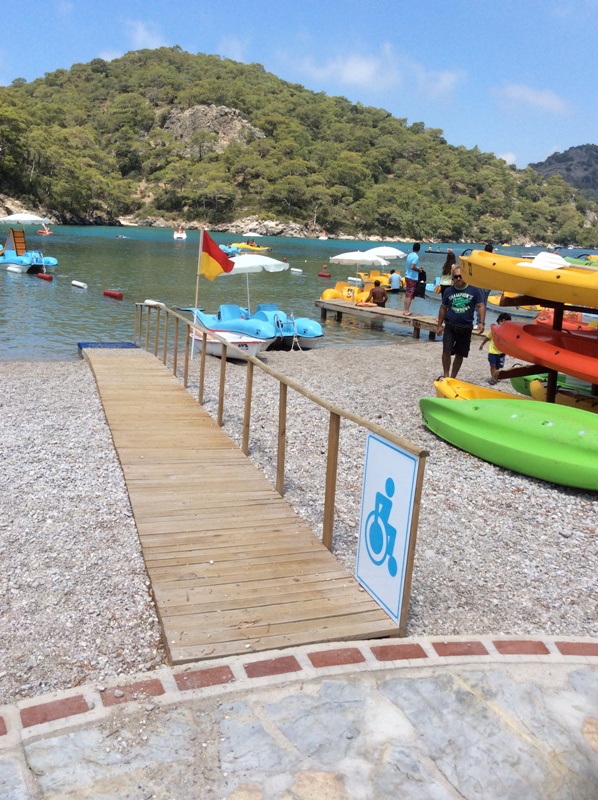 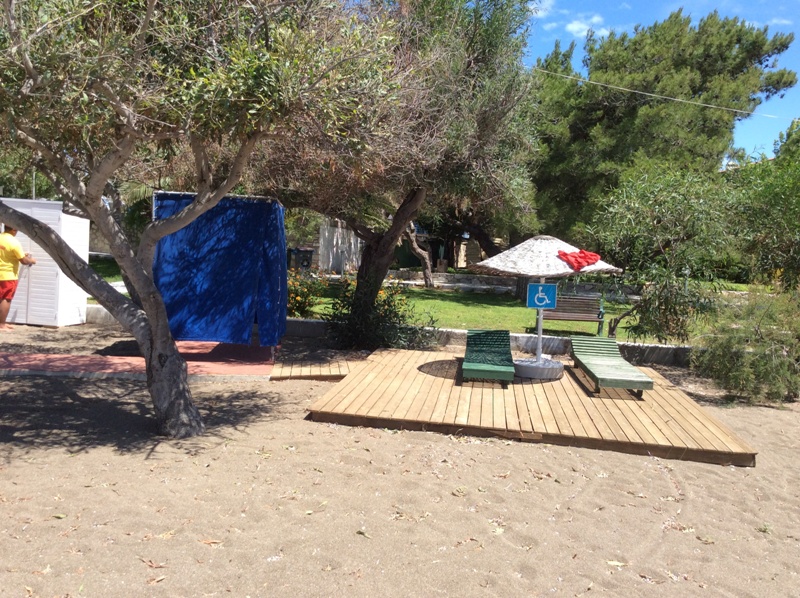 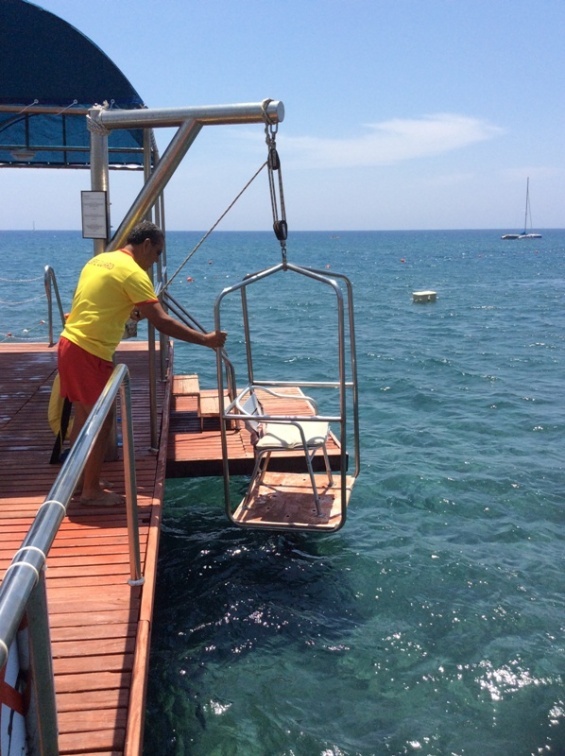 Başıboş  ve evcil hayvanlar
Kriter 23: Köpekler ve diğer evcil hayvanların plaja girişleri katı bir şekilde kontrol edilmelidir. (z)
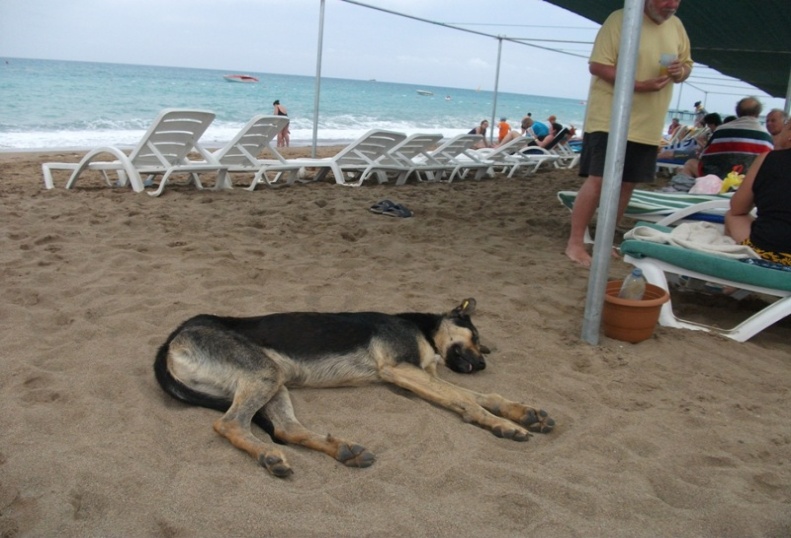 Başıboş hayvanların plaja girişleri engellenmeli, plaj işletmecisi/yerel otoritenin halkı bilgilendirmeleri sağlanmalıdır.

 Evcil hayvanlara, plajın arka kısmında bulunan park, yürüyüş ve gezinti alanlarında ve ancak plaj yetkilileri ile yerel ve ulusal mevzuata göre  izin verilir.
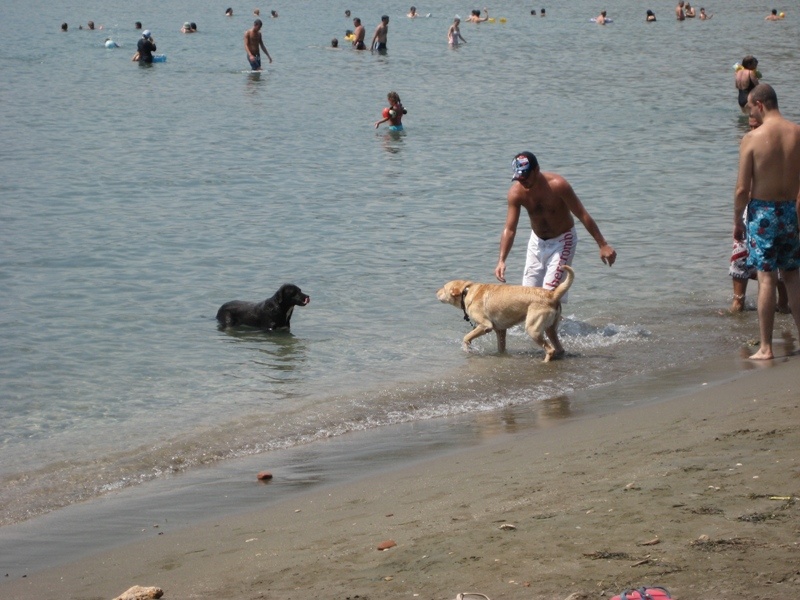 Neler yapılabilir ?
Mavi bayrak kriterleri ve evcil,başıboş hayvanların kontrolü ile ilgili broşürler bastırılabilir.

Konuyla ilgili işletme sahiplerine ve evcil hayvan sahiplerine eğitimler verilebilir.

Hayvan rehabilitasyon merkezlerinin kurulması sağlanabilir.

Uyarı levhaları konulabilir.

Bölge halkına ve öğrencilere bilgilendirme yapılabilir.
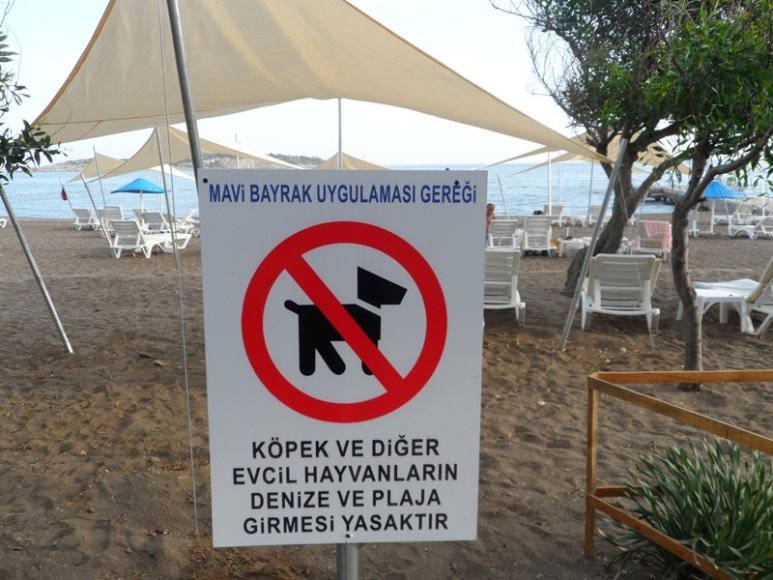 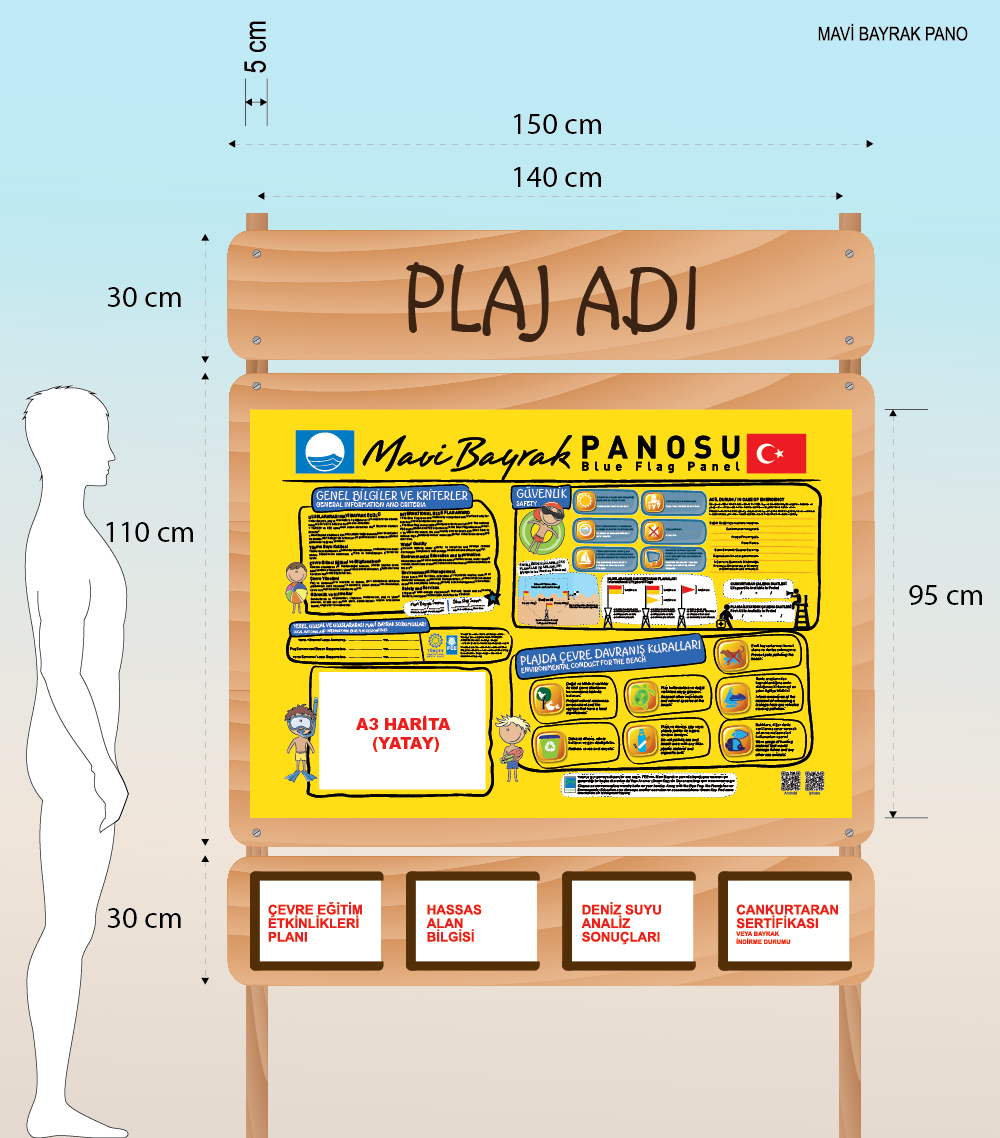 Ulusal Mevzuat
Evcil hayvanların ve başıboş hayvanların plajlara, denizlere girmesini engelleyici herhangi bir kanun maddesi bulunmamaktadır.

Ancak;mavi bayrak kriterlerine göre evcil hayvanların ve başıboş hayvanların mavi bayraklı plajlara girişleri plaj işletmesi tarafından kontrol edilmelidir.Aksi halde mavi bayrak iptali söz konusudur.

 Hayvan hakları savunucuları ile karşı karşıya kalmamak için mavi bayrak kriterlerine hakim olun.

Plajı kullanan insanları bilinçlendirin ve evcil hayvanların insanlarla birlikte denize girmesinin sakıncalarını ve risklerini anlatın.
Basından haberler
Gündoğan plajında köpeğiyle denize  giren kadına ceza

	Gündoğan Belediyesi, 29 Ağustos 2013 te alınan encümen kararı ile köpeğini insanların denize girdiği alan içerisinde yüzdürererek, başkalarını rahatsız ettiği gerekçesiyle Özçelik’e 5326 sayılı Kabahatlar Kanunu’nun 32. Maddesi’ne göre 110 lira para cezası kesti.

	Kaynak : CNNTURK
Ulusal Mevzuat
5326 sayılı Kabahatlar Kanunu. 
 Madde 32. Yetkili makamlar tarafından adli işlemler nedeniyle ya da kamu güvenliği,kamu düzeni ve ya genel sağlığın korunması amacıyla hukuka uygun olarak verilen emre aykırı hareket eden kişiye yüz türk lirası idari para cezası verilir.
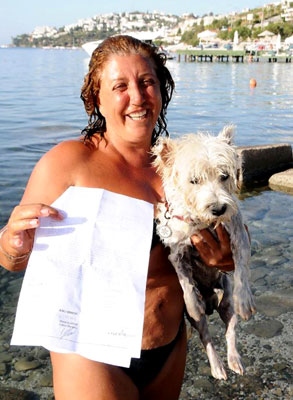 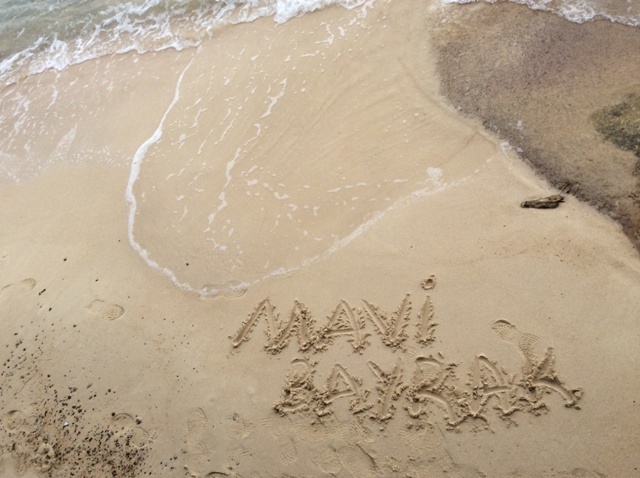 SAYGILARIMLA…